New Teacher Orientation
Technology by Level
Elementary and Preschool
Matt Pointer
Information Systems Administrator (Infinite Campus Grade Book Guy)
Sioux City Community School District
[Speaker Notes: This title slide is for District presentations only. Building staff should select their respective title slide and remove the others, including this slide.]
New Teacher OrientationInfinite Campus Summary
How to get to Infinite Campus Grade Book
Navigation between the 2 side of Infinite Campus (IC)
Attendance
Add a new Assignment or Assessment
Contact information for students
Roster - Flags
Message Center - Email students/parents
Parent/Student Portals
Reports i.e. Report Cards 
Assessment Area – Gold, Fast, ISASP 
Next Clever with Ashley Wheat
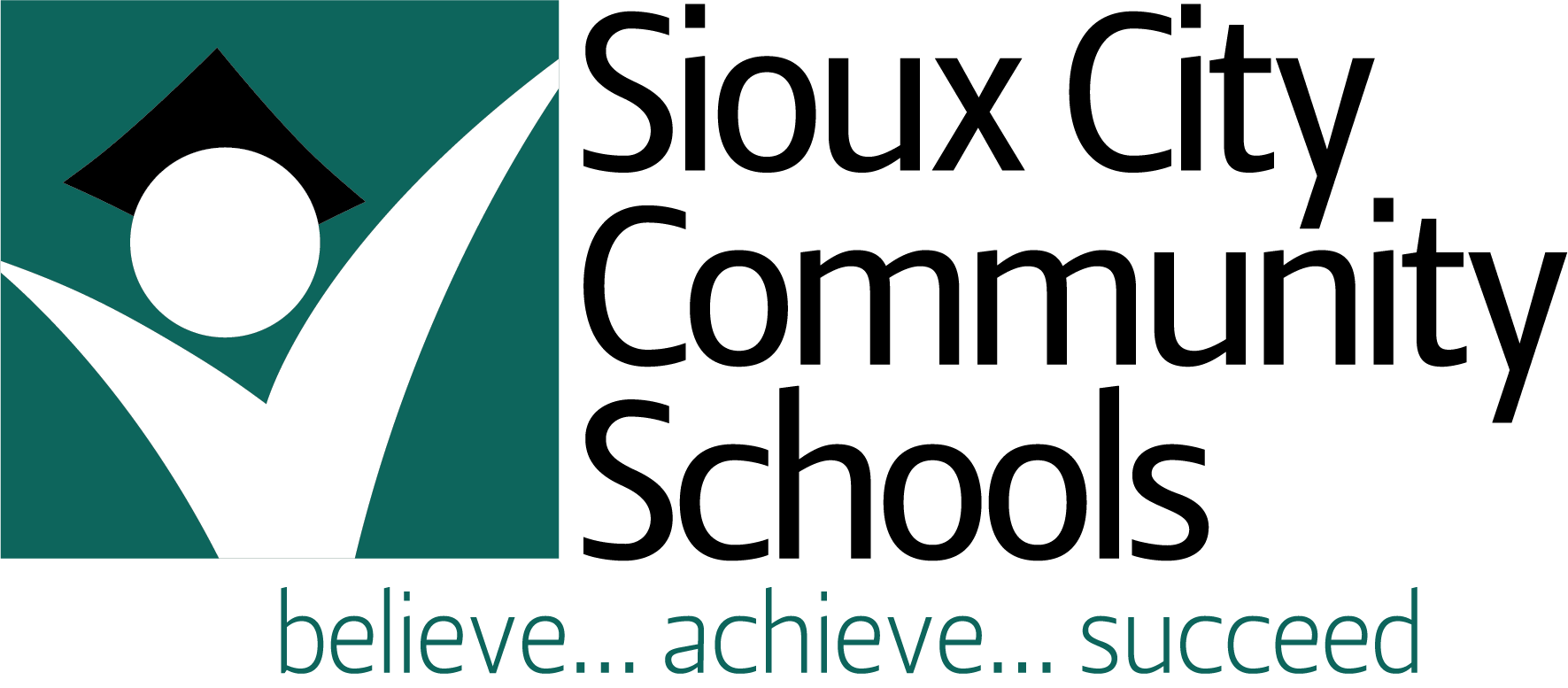 Infinite Campus Warning
This is a functional presentation not a policy presentation.

Different buildings have different needs thus they have different guidance.

I am Happy to help with software functionality.
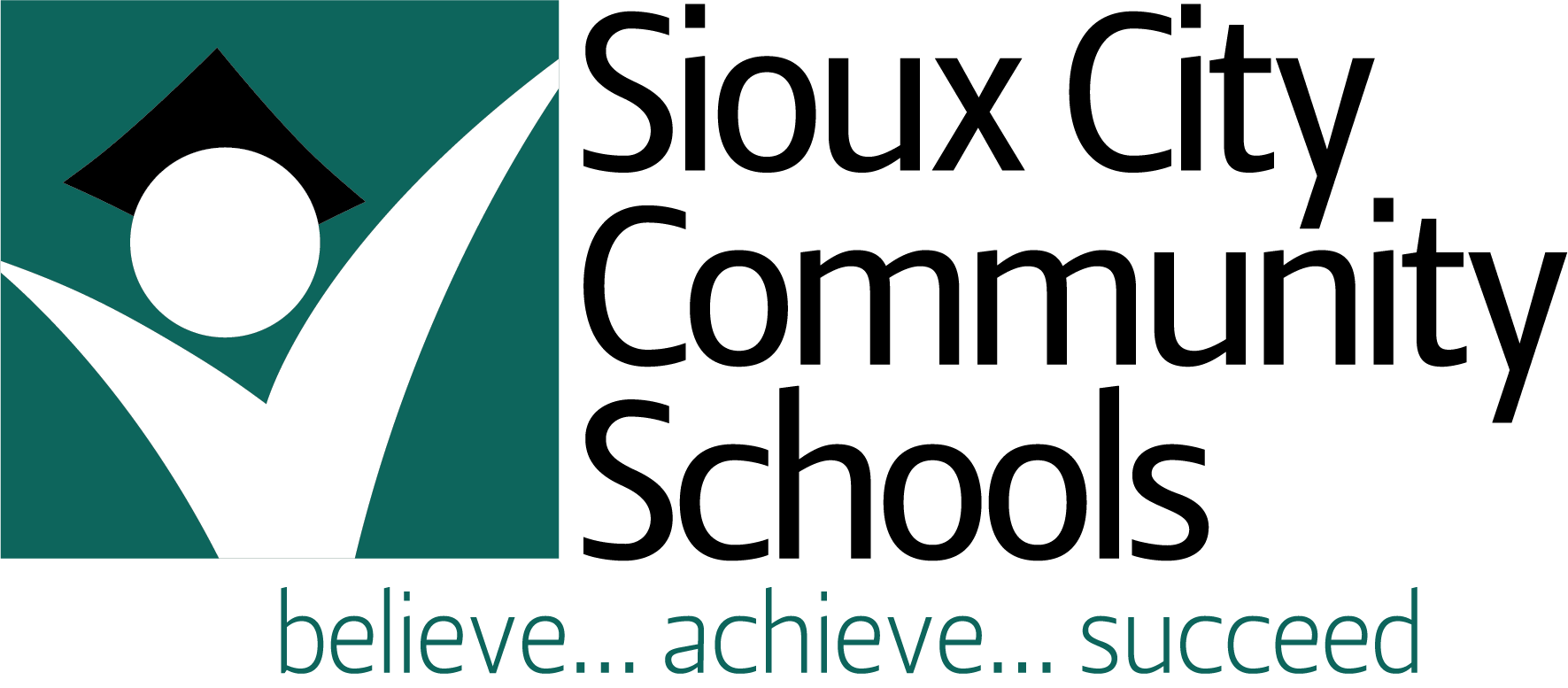 Resources for Help
Ask another teacher that is your same grade level (PLC)

Ask your Consultant Teacher (CT)

Put in a Help Desk Ticket by going on the link below or by clicking the icon on your desktop.  
                     https://sccsd.freshdesk.com
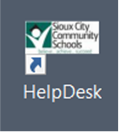 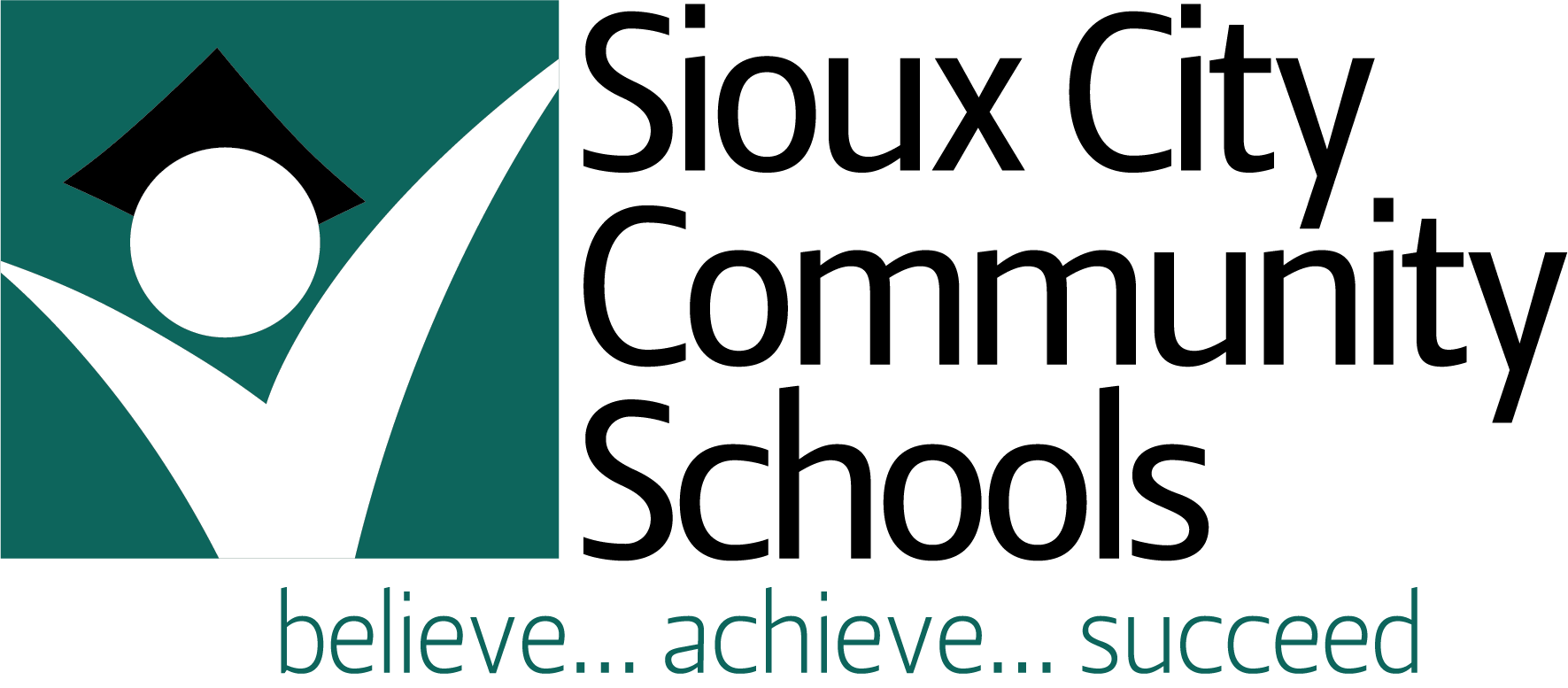 Common Issues
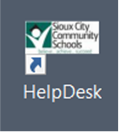 If you can’t login to the machine or IC:
           Solution: Create a ticket.

If you can’t see your building:
           Solution: 1) Make sure HR has you marked for that building.
                            2) Create a ticket for Matt Pointer

If you are missing a class:
           Solution: Contact your registrar so they can assign you the class(s). 

Note: Help Desk Ticket  https://sccsd.freshdesk.com
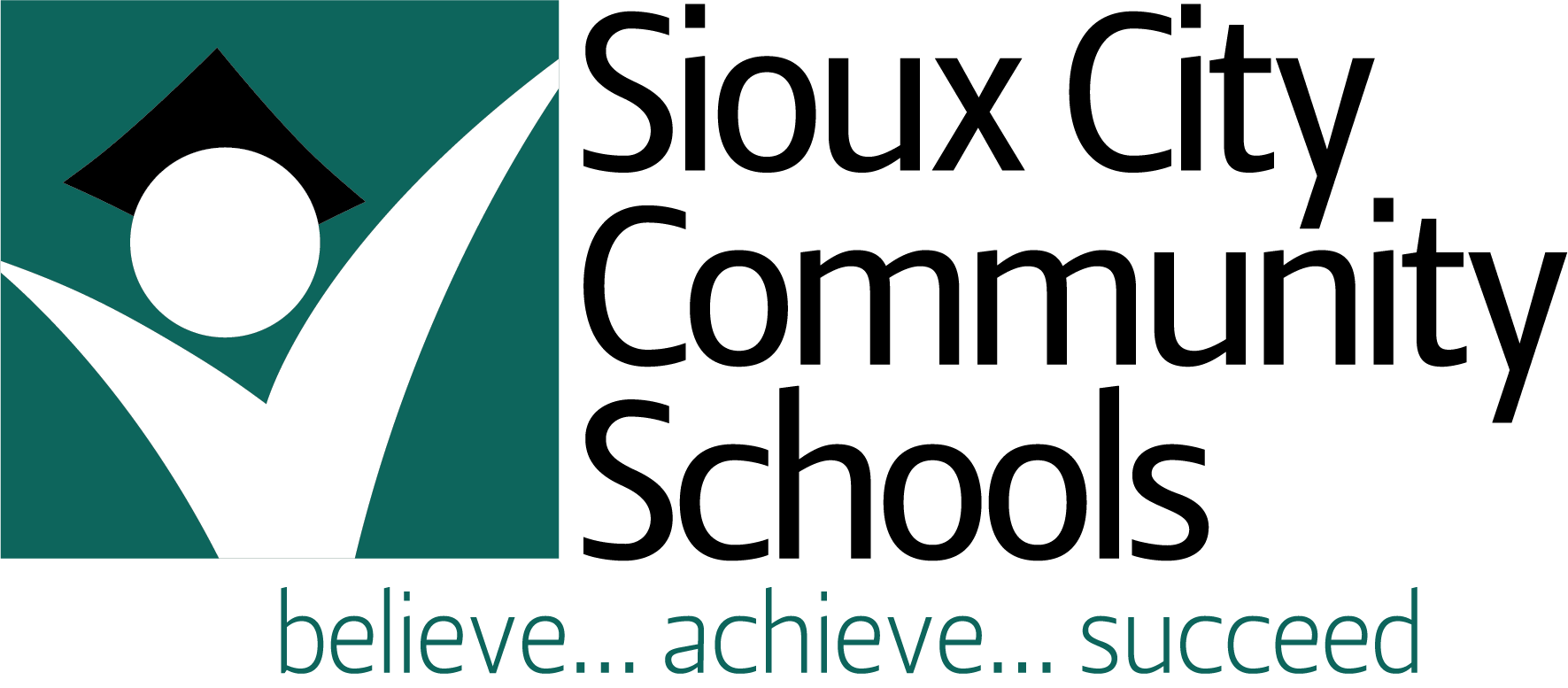 How to get to Infinite Campus Grade Book
Bullet Points - Title Here
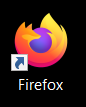 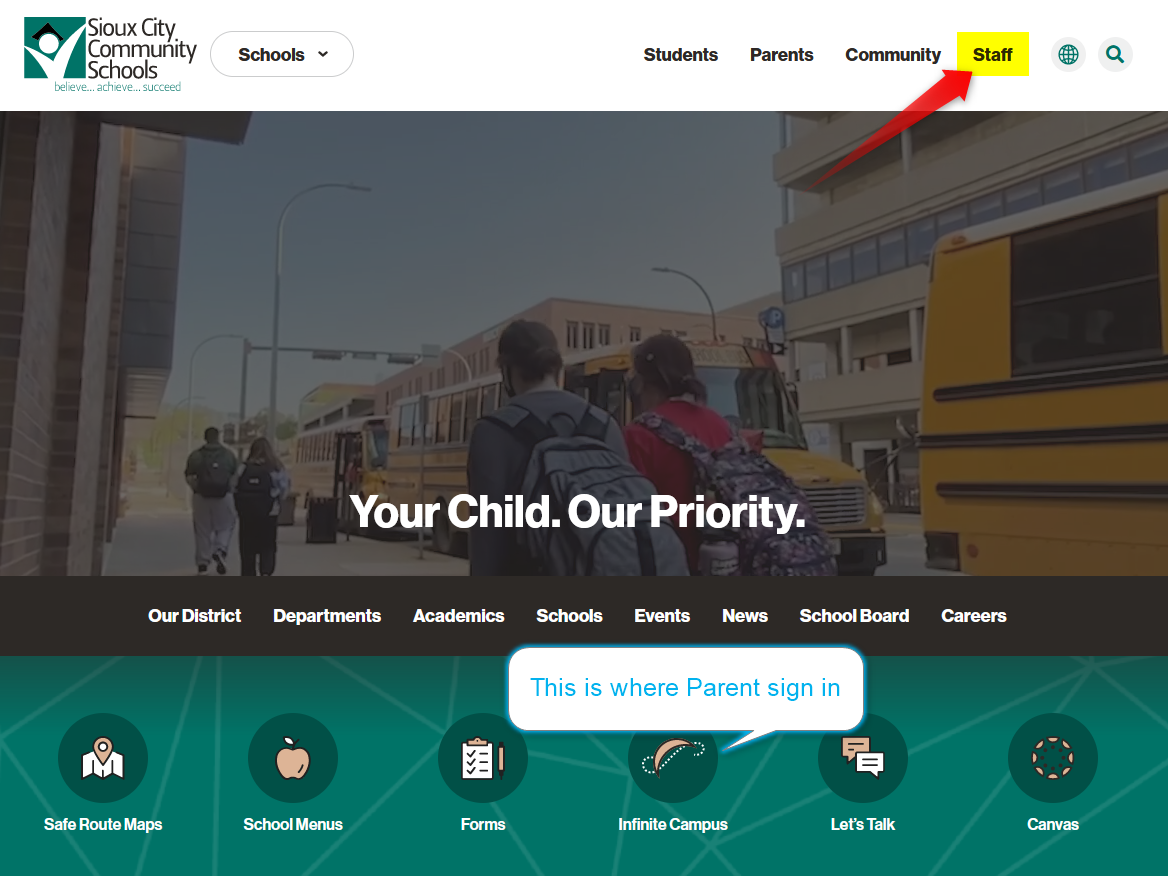 Open your Firefox browser 

Go to https://www.siouxcityschools.org 

Click Staff

Click on Infinite Campus-Staff Portal
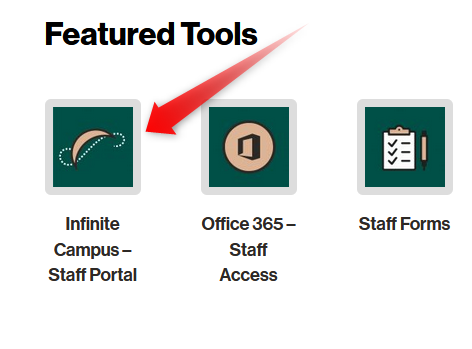 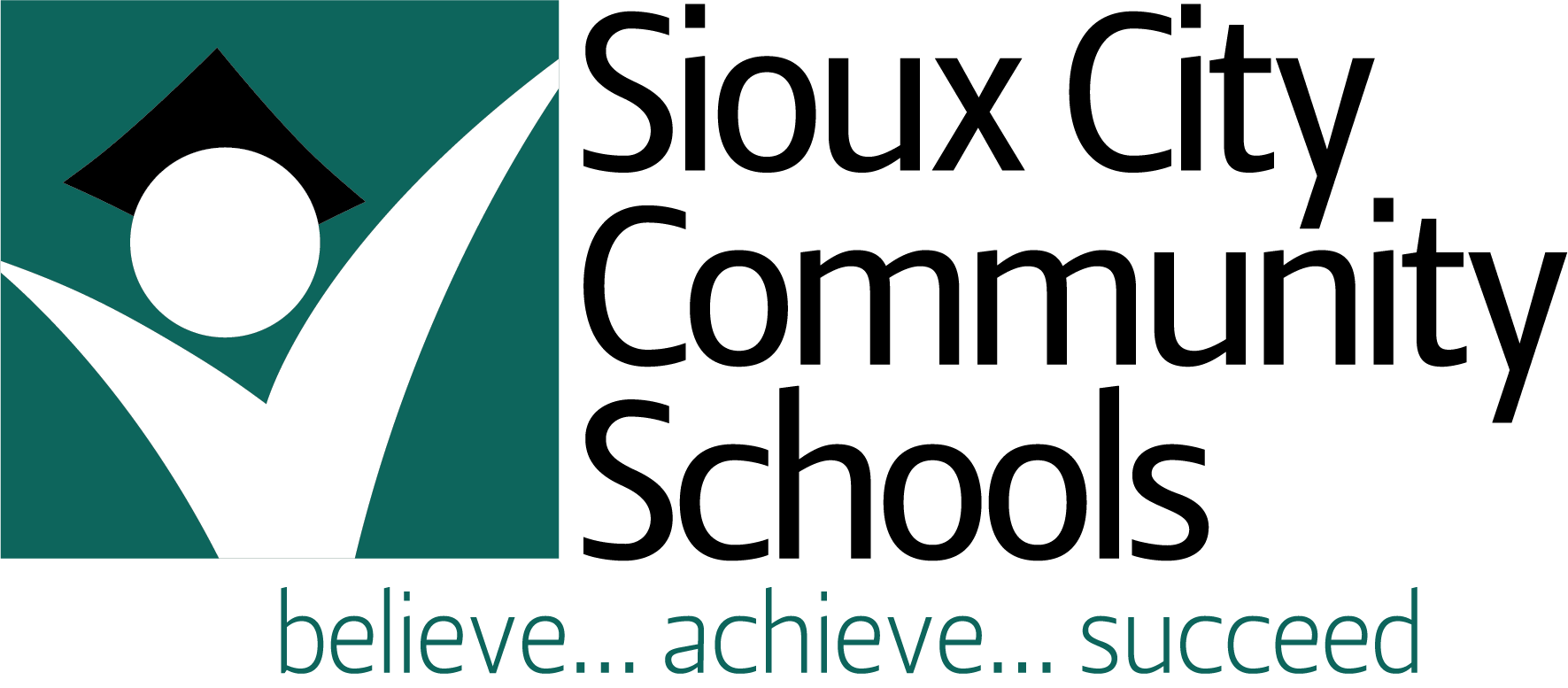 Second way to Infinite Campus Grade Book
Bullet Points - Title Here
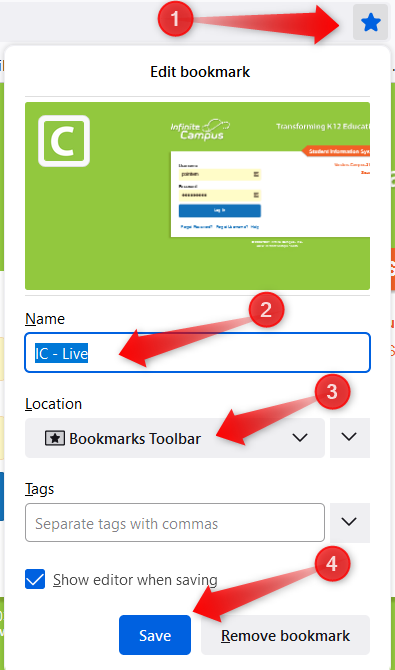 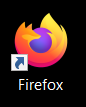 Open your Firefox browser 

Go to https://campus.siouxcityschools.org/campus/siouxcity.jsp 

Save as a Favorite (Bookmark menu or tool bar) see left picture
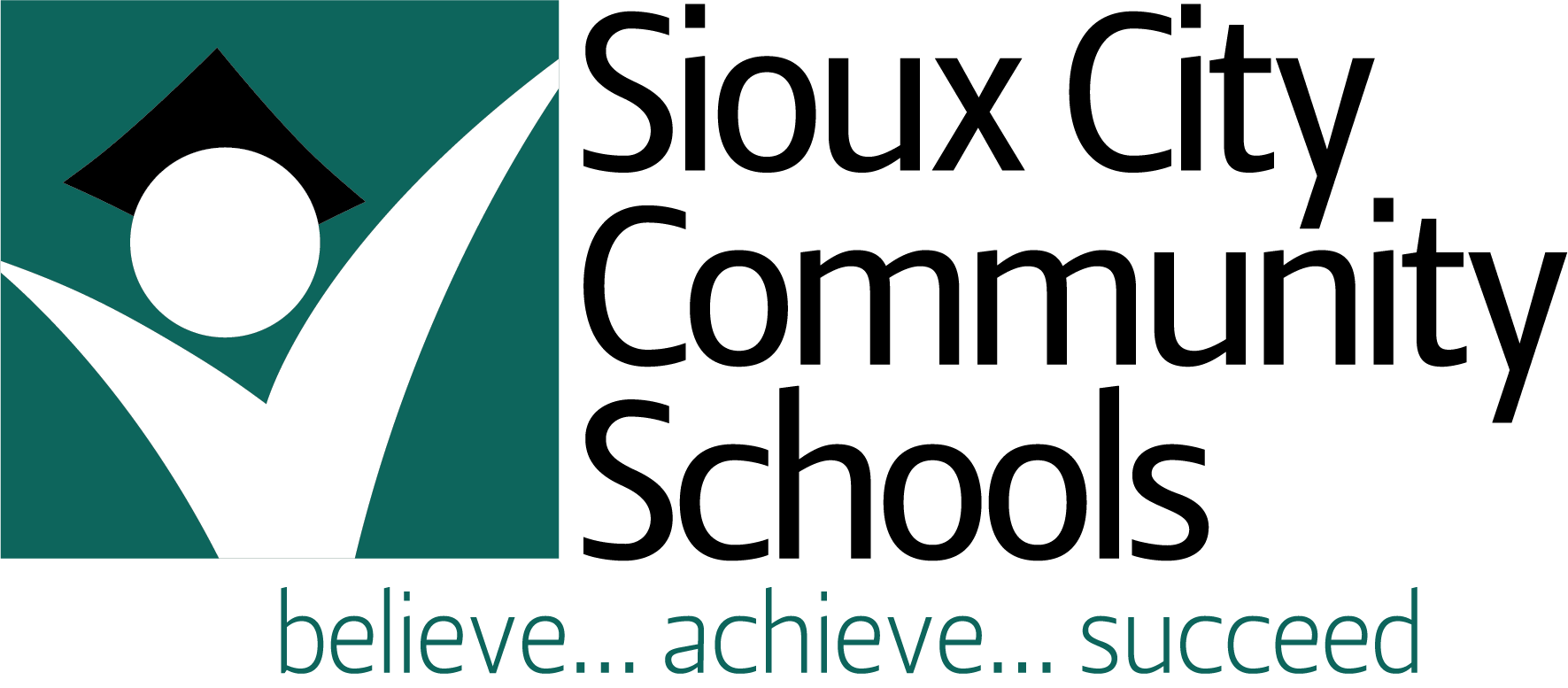 Log in to Infinite Campus
Bullet Points - Title Here
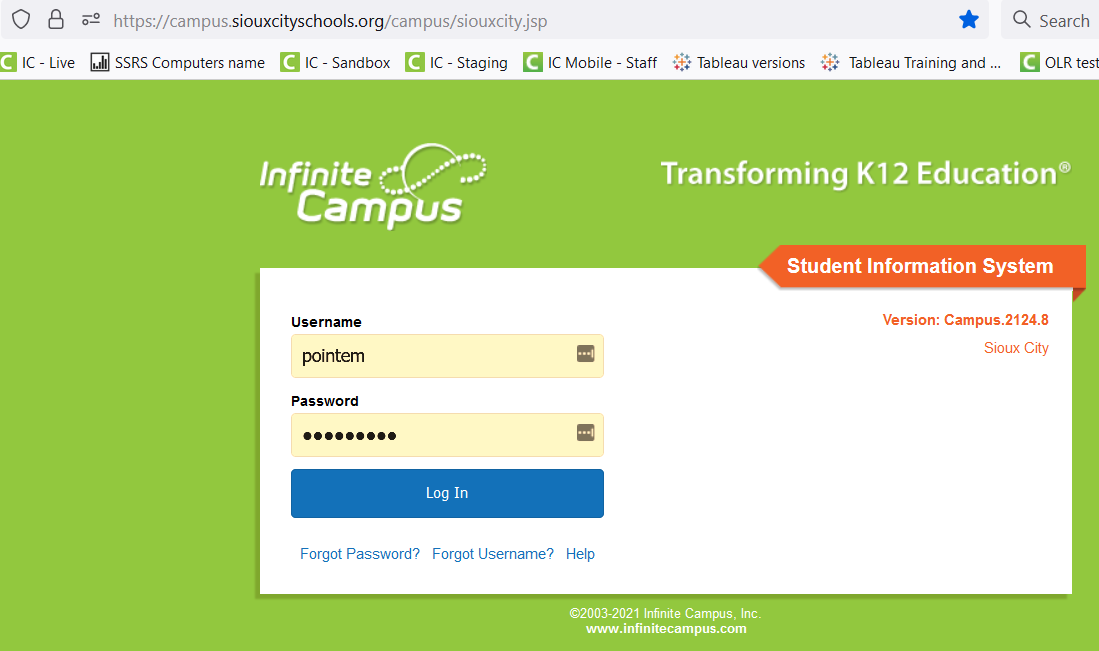 Once you see this screen then Login. 

Username and password are the same as what you logged into the computer.

Not your email address
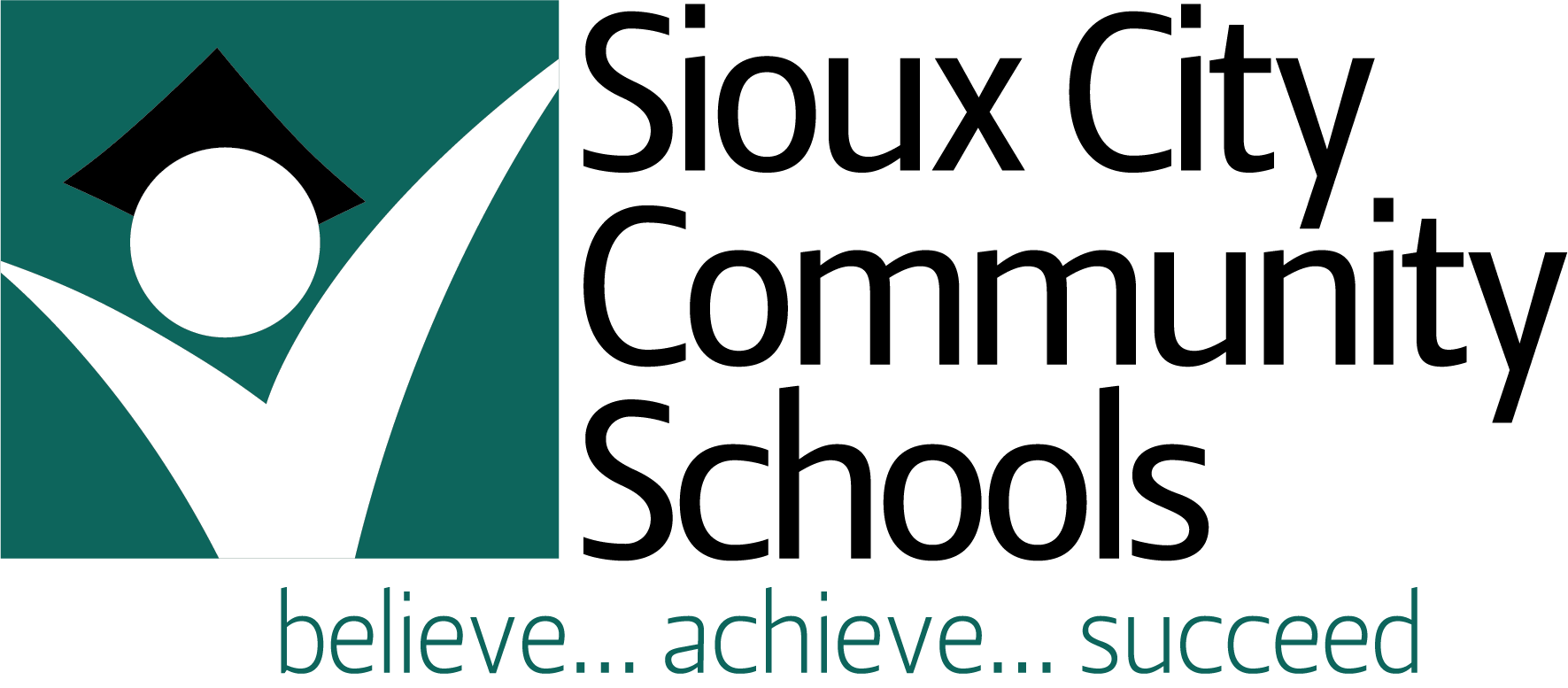 Two sides – Instruction vs. Campus Tools
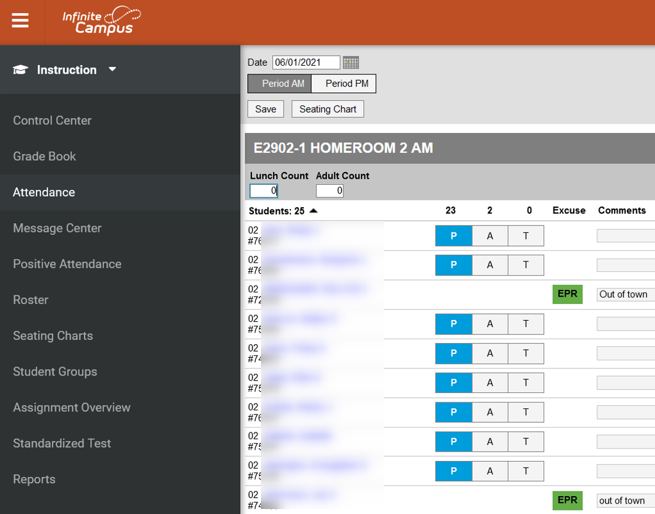 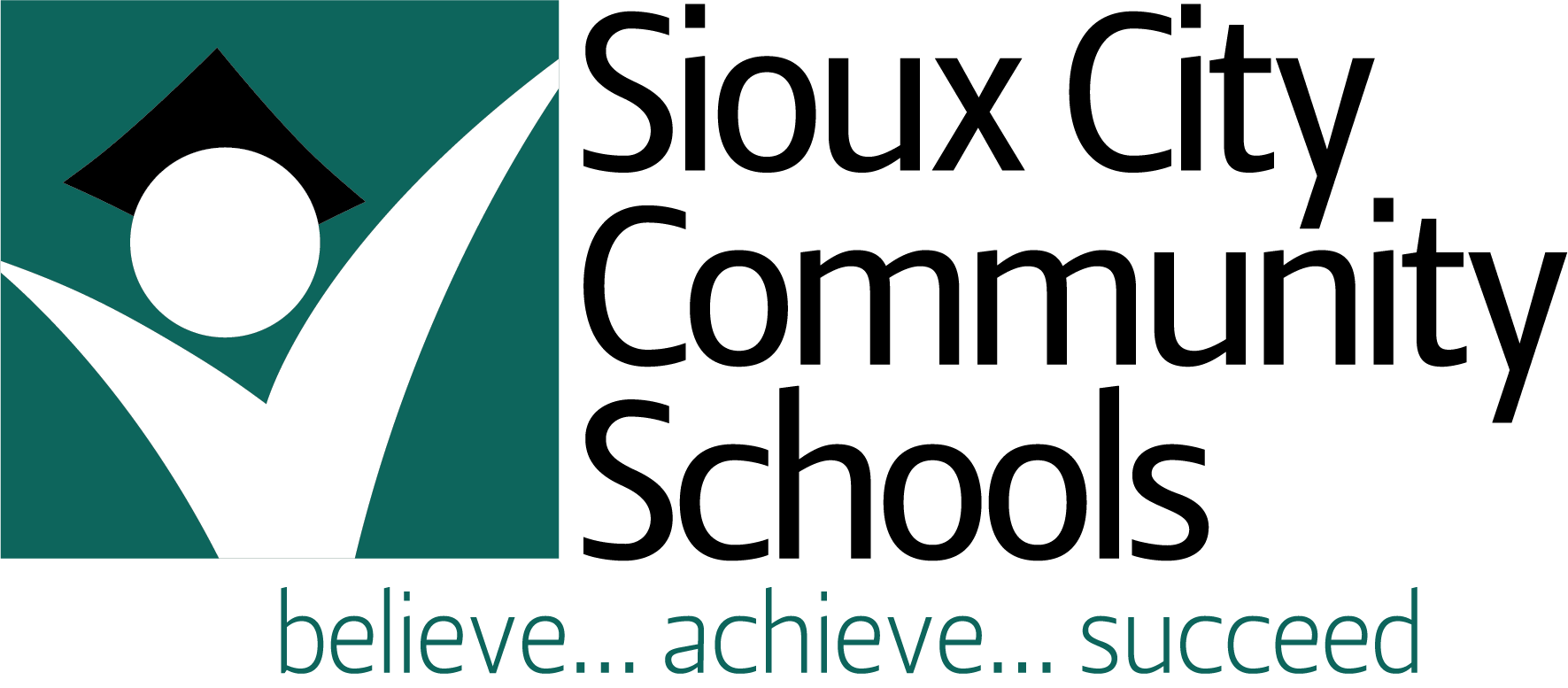 Two sides – Instruction vs. Campus Tools
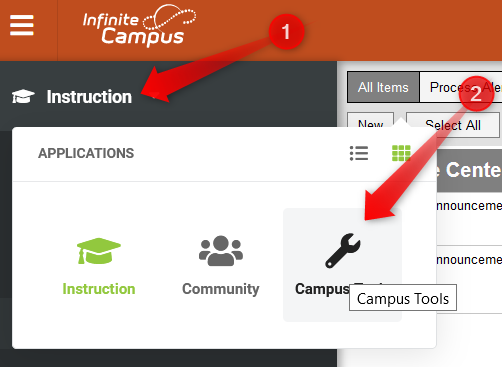 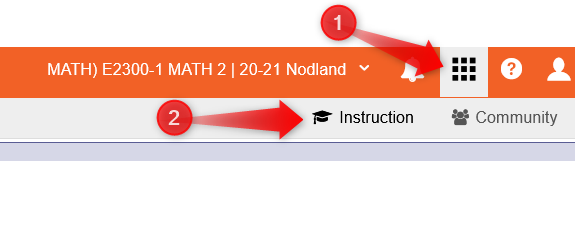 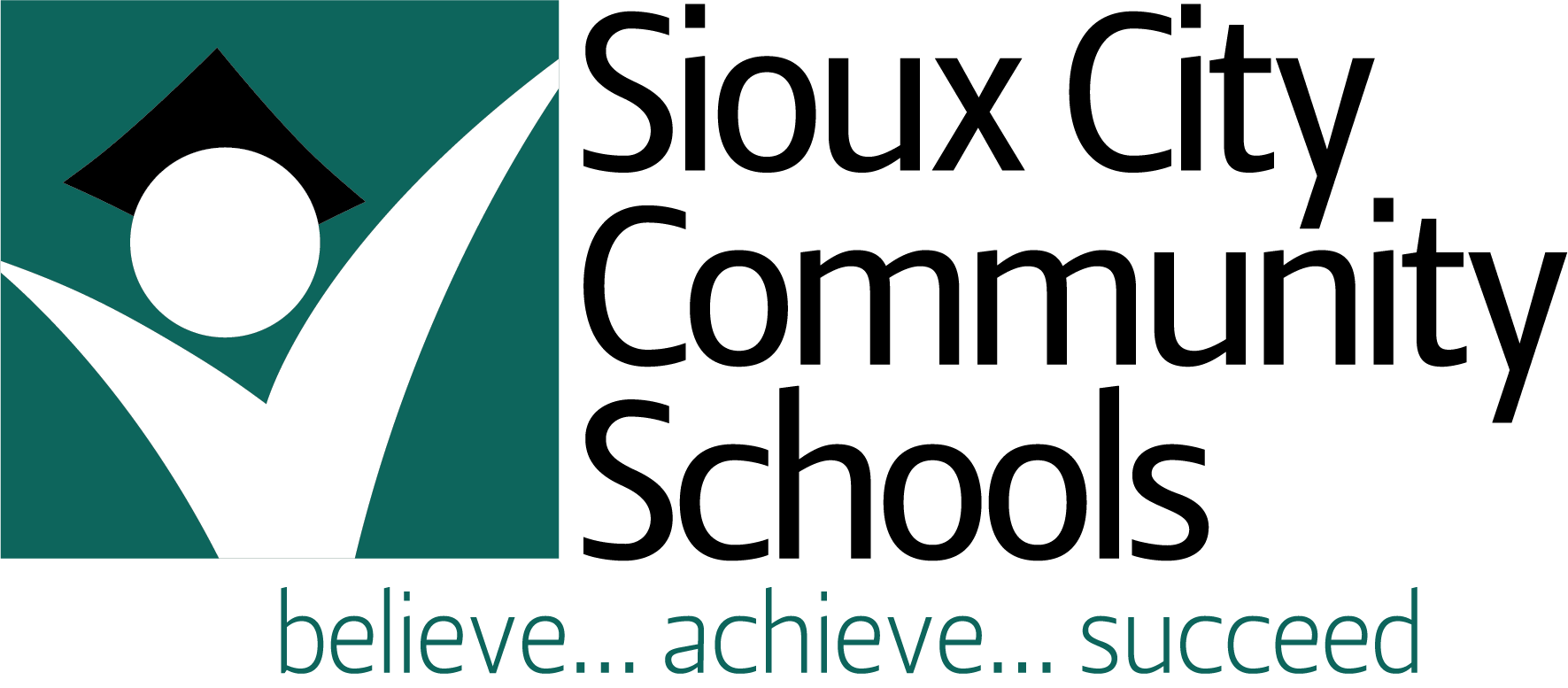 In Instruction

Click Attendance
Taking Attendance TODAY ONLY
Click the period.
Enter the Lunch Count
 
Enter Adult Count

Attendance defaults to present, so if everyone is present then click save. 
 
Otherwise click A for Absent or T for Tardy

Optional: Enter a comment for A or T

Click SAVE

Attendance thru Control Center or Seating Charts are not covered in this session.
Attendance
Bullet Points - Title Here
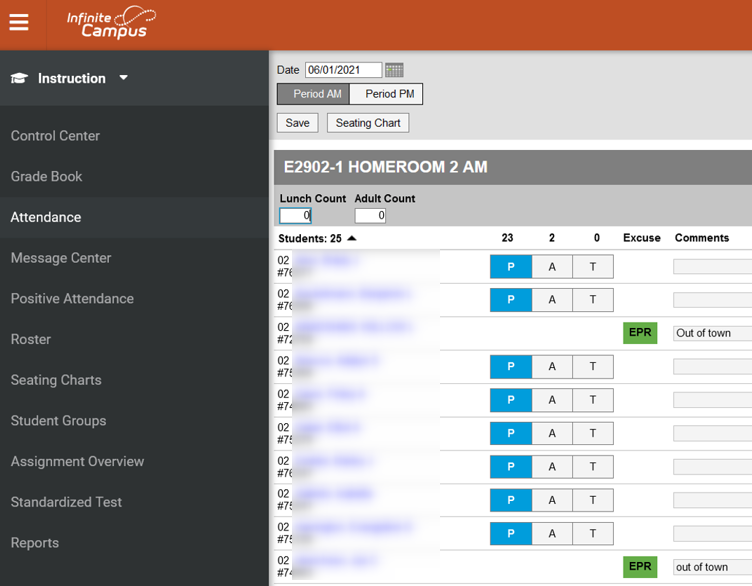 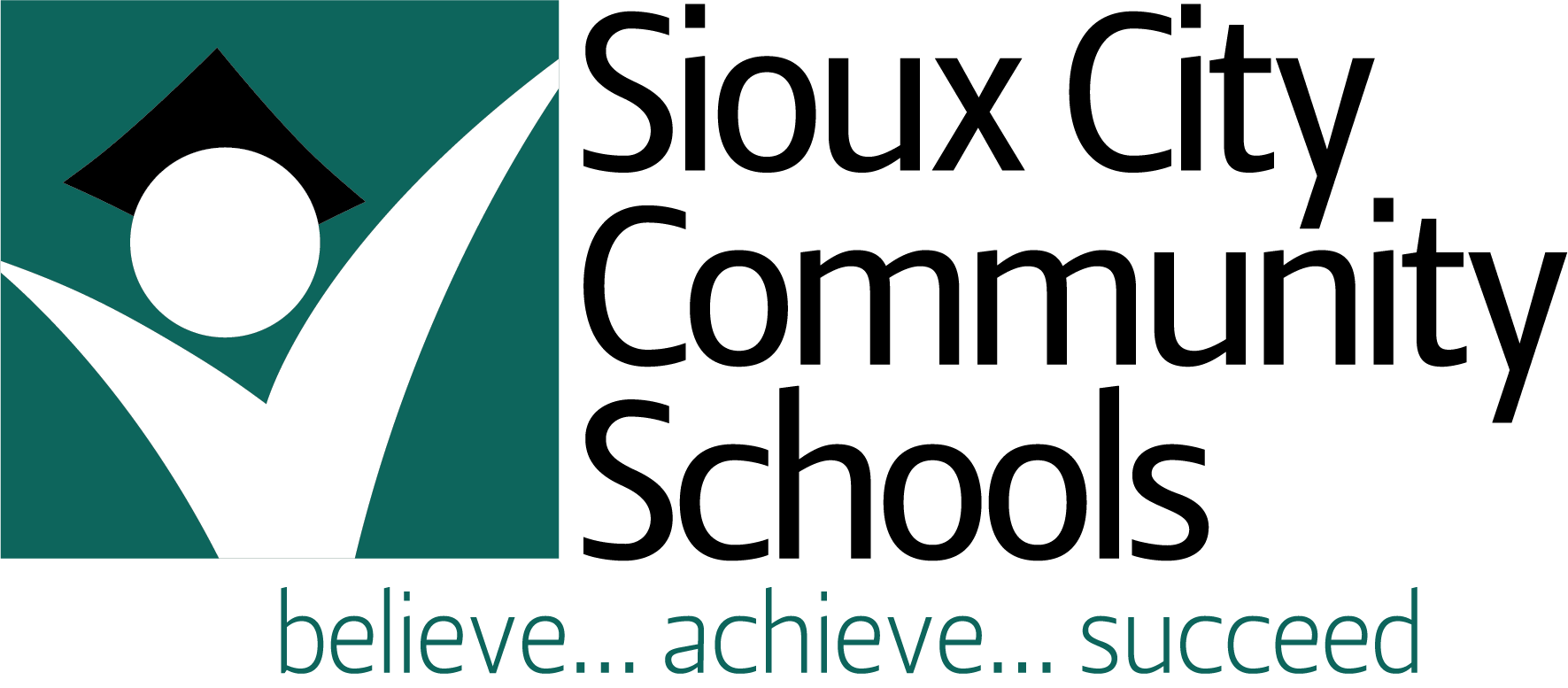 How to Add a New Assignment/Assessment
Bullet Points - Title Here
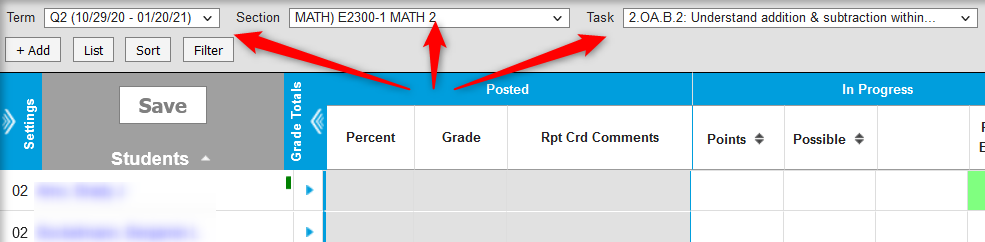 Navigate to Instruction side

Click Grade Book

Select the Term – Q1, Q2, Q3, Q4

Section = Subject i.e. Math, Reading

Task = Standards (standards look similar)

Click the ADD button 

Option
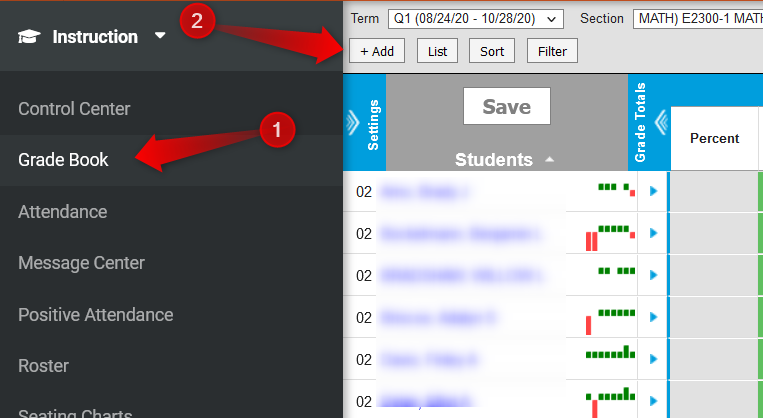 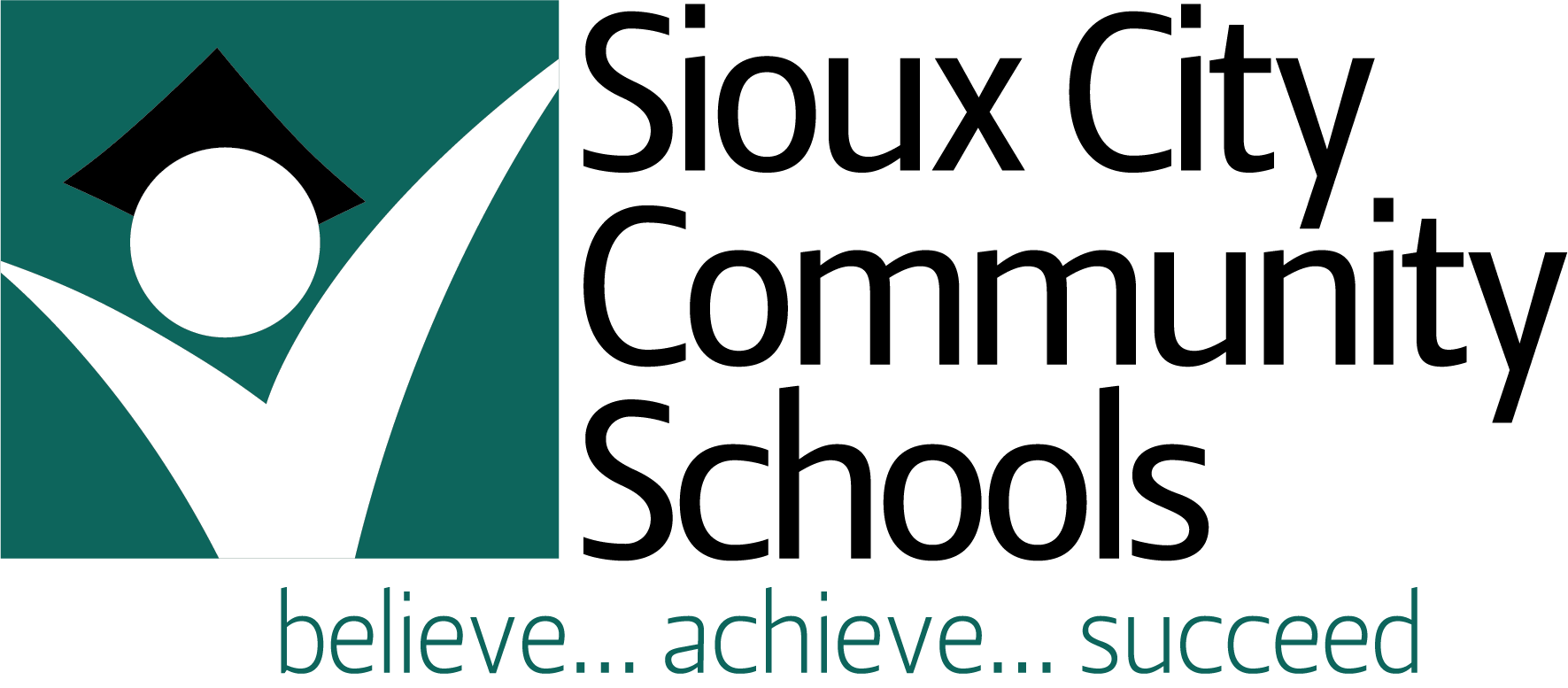 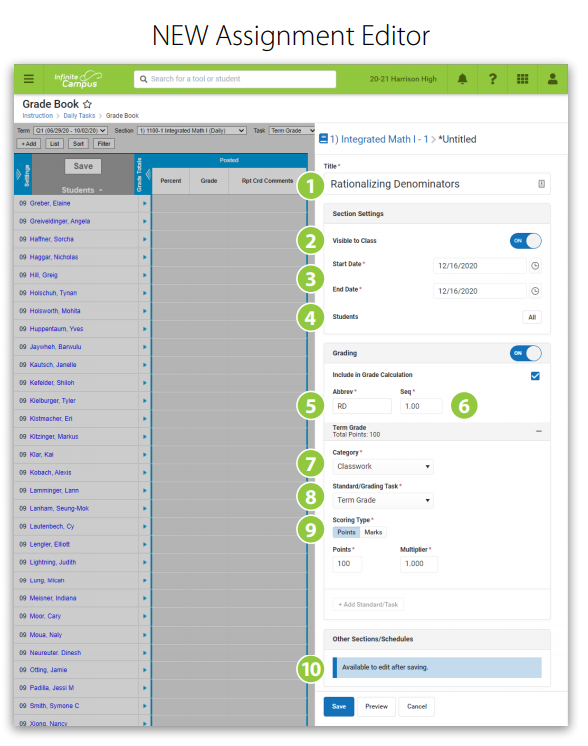 Add Assignment/Assessment
Bulle Points - Title Here
Type Title for the Assignment/Assessment

Dates are they in the correct quarter? 
 
Abbreviation is auto populated, you are welcome to change it

Category – Formative or Summative
Formative = practice
Summative = Assessment (Report Card Grade)

Standard defaults to the one you are in

Keep Scoring type on Rubric

SAVE!!

After saving you can add sections  



Option
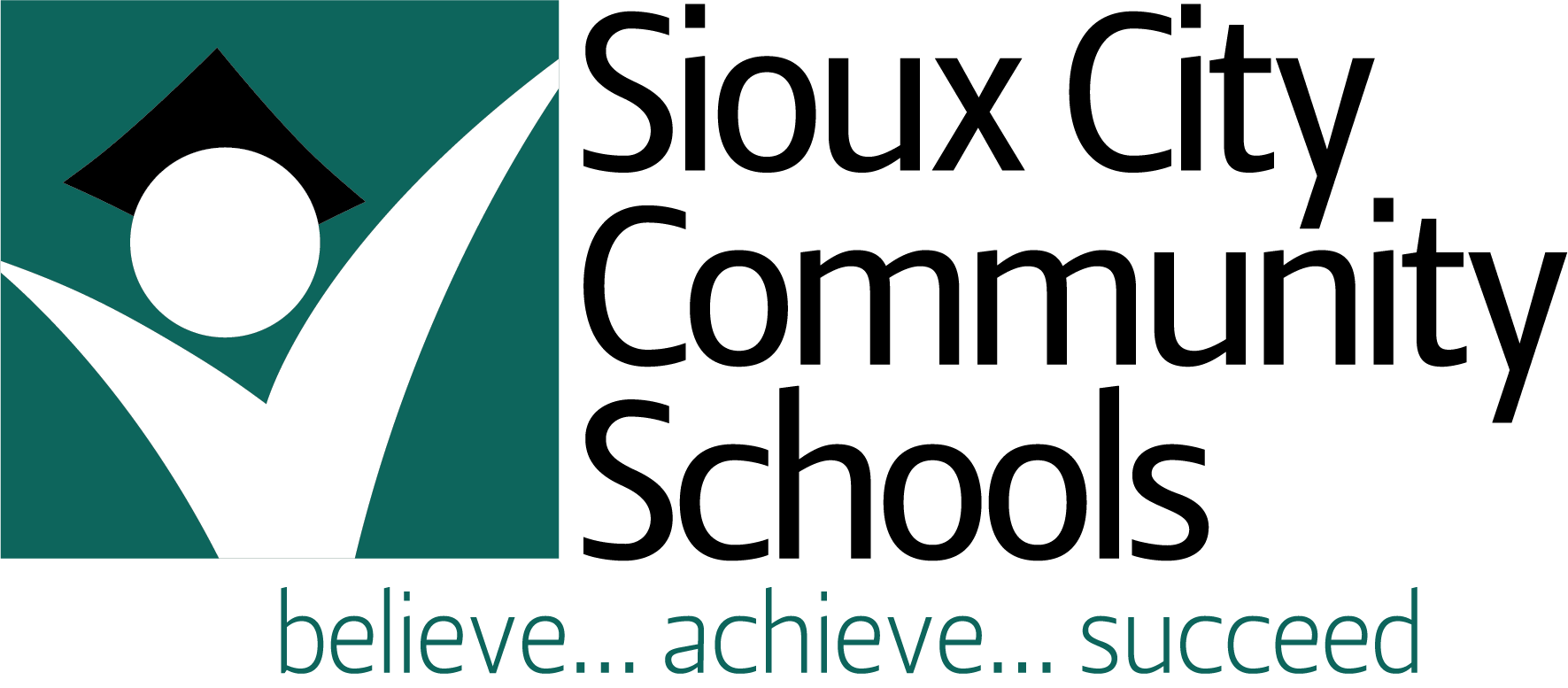 Add Sections to Assignment/Assessment
Bllasdfsadfkj;
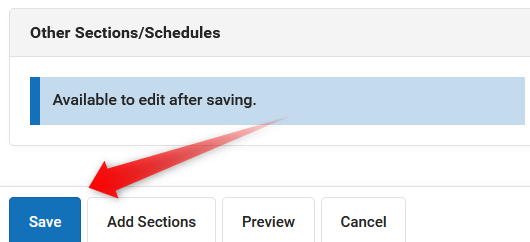 Adding more sections to the Assignment can save you some time.

If you are a teachers with multiple sections of the same subject for example Art, Music, or PE. Or I have 2 math sections.

Once you click Save on the assignment, the Add/edit button will appear so you can add sections, but not before you click save.

Click Add/Edit

If you have 3 sections of 1st grade PE then you can add the other 2 sections to the current one you are in.  Thus entering one assignment rather then 3.

Option
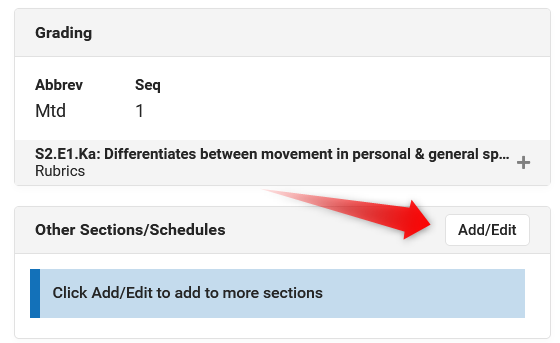 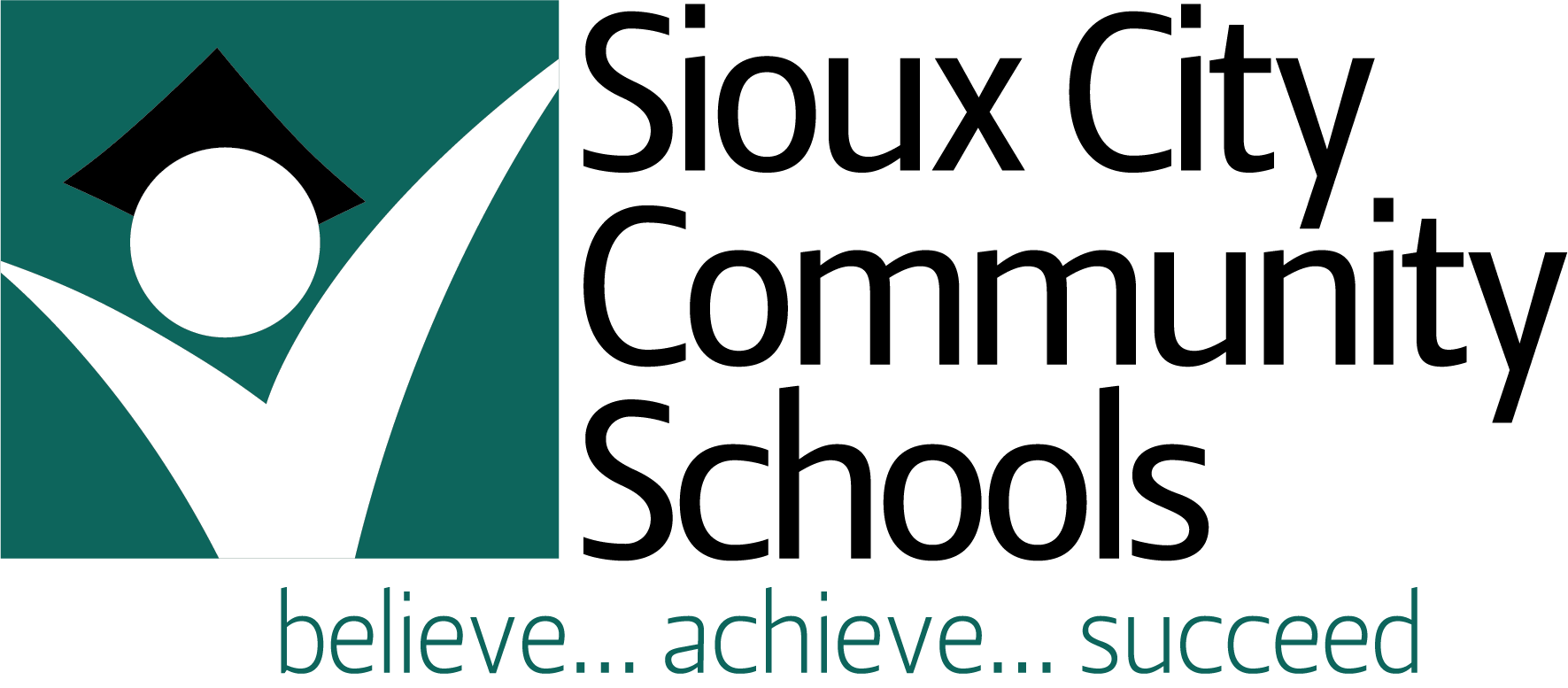 Standards Misc. Information
Bllasdfsadfkj;
Speaking and Listening Standard(s) are under the Reading subject.



Behavior and Work Habits are under the Homeroom AM section


NOTE: some standards are similar in wording, so double check that you are in the correct standard for that quarter.  Pacing Guide will help.


Grading scale is 1-6 (6 is highest)
1-3 Not Proficient
4-6 Proficient


Option
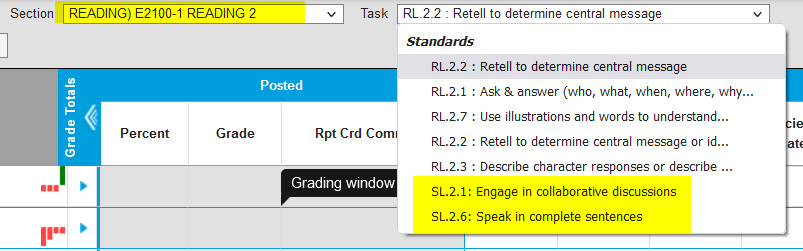 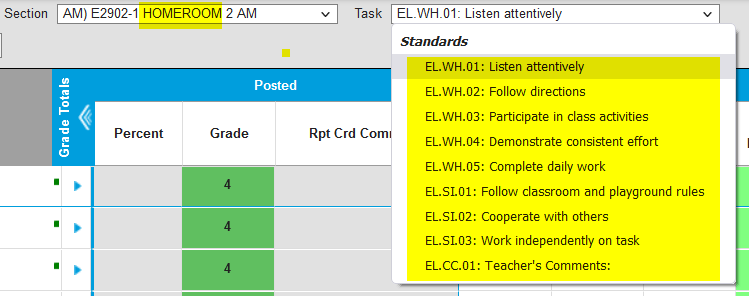 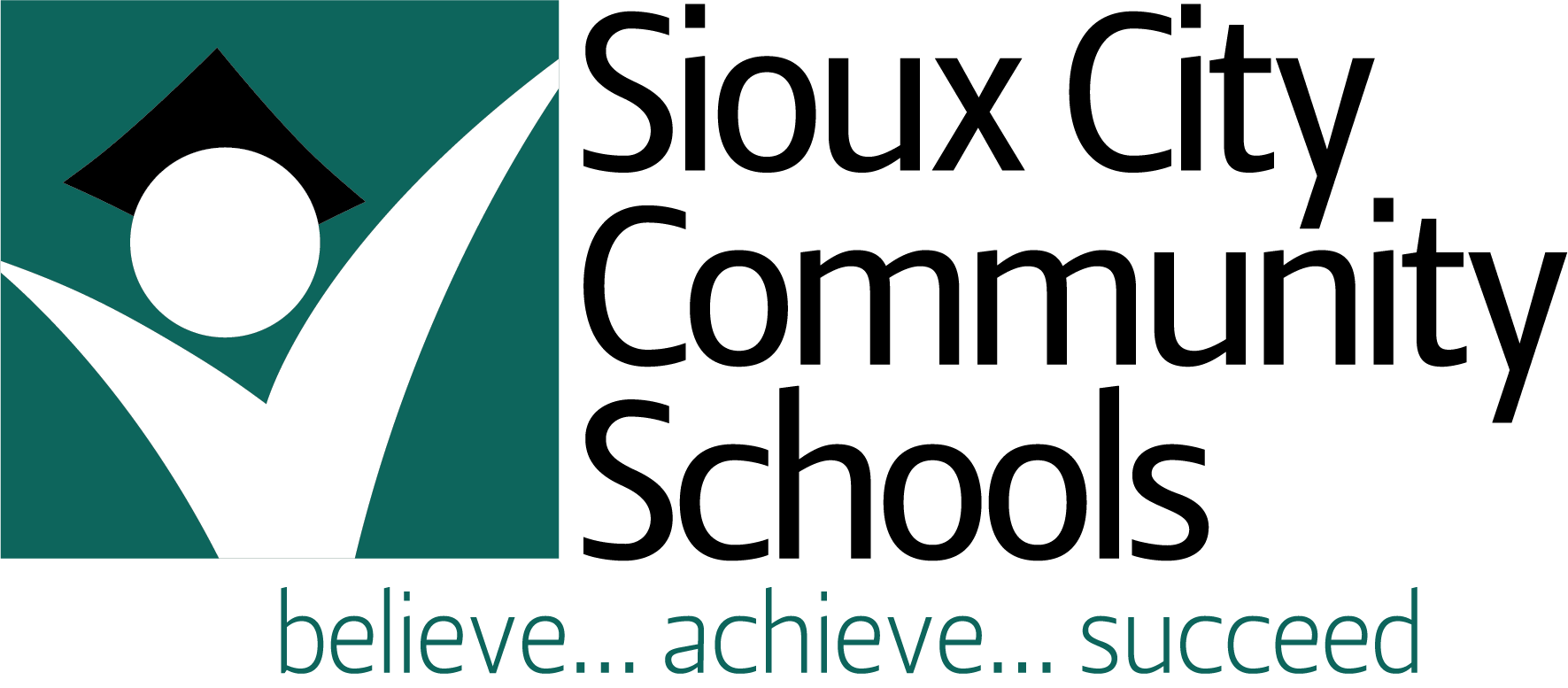 Sample IC Grade Book
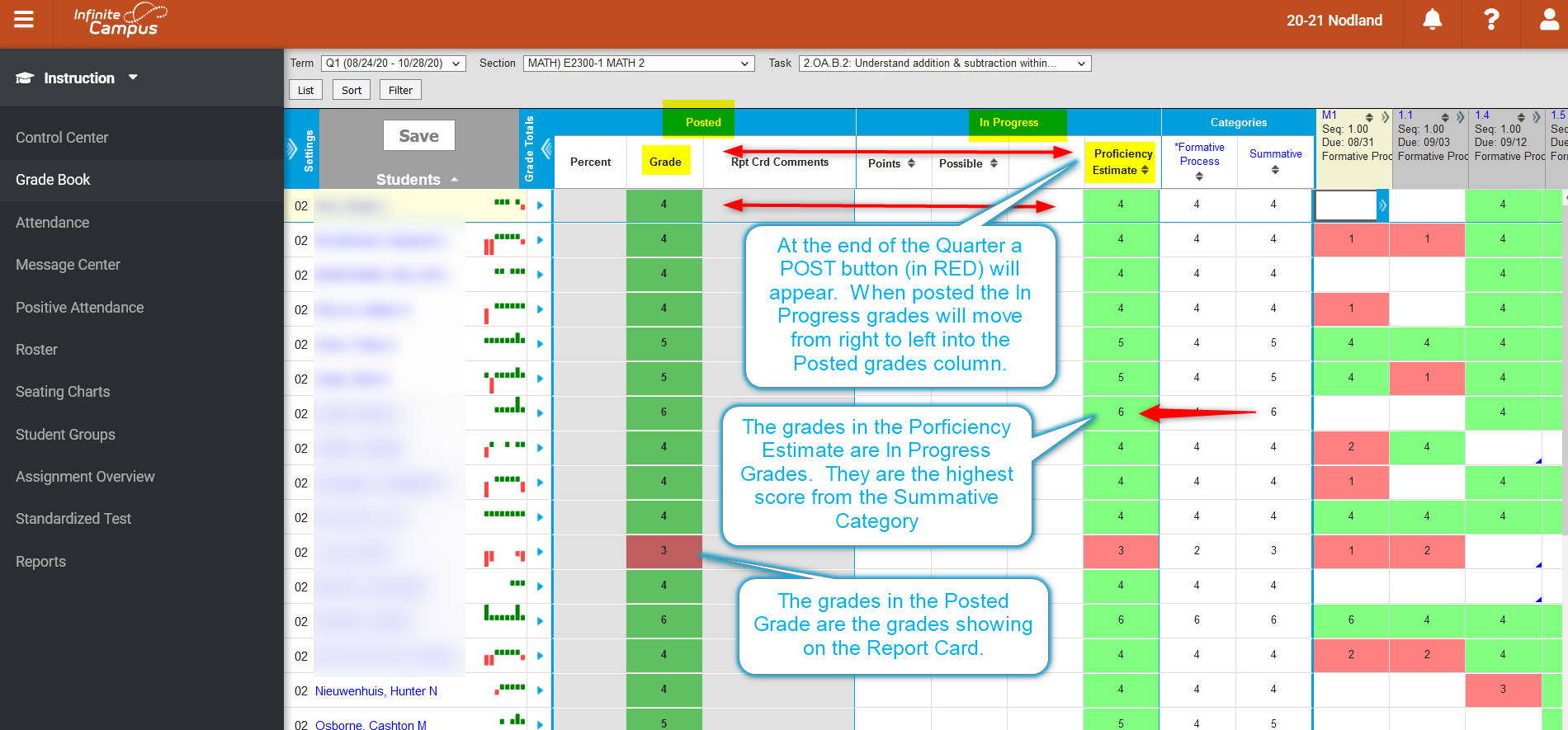 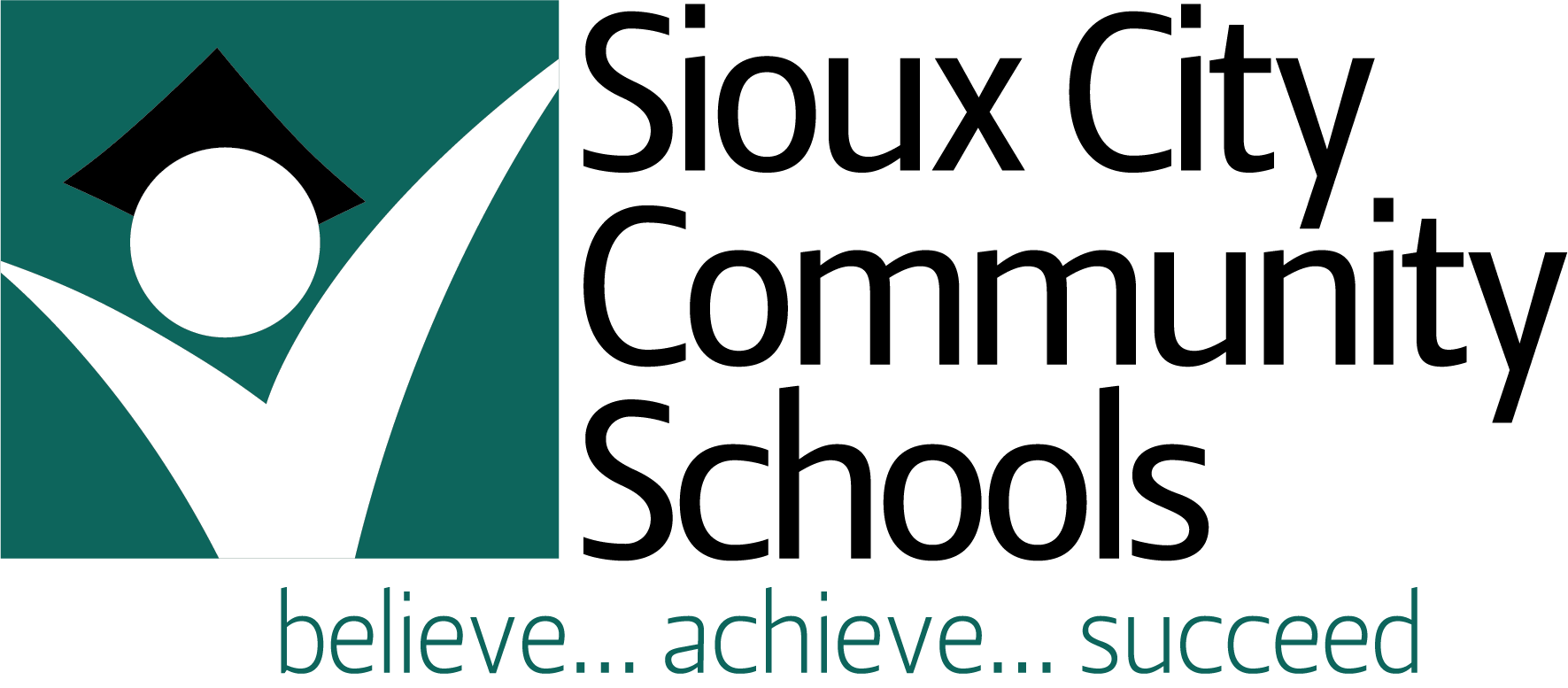 Sample IC Grade Book
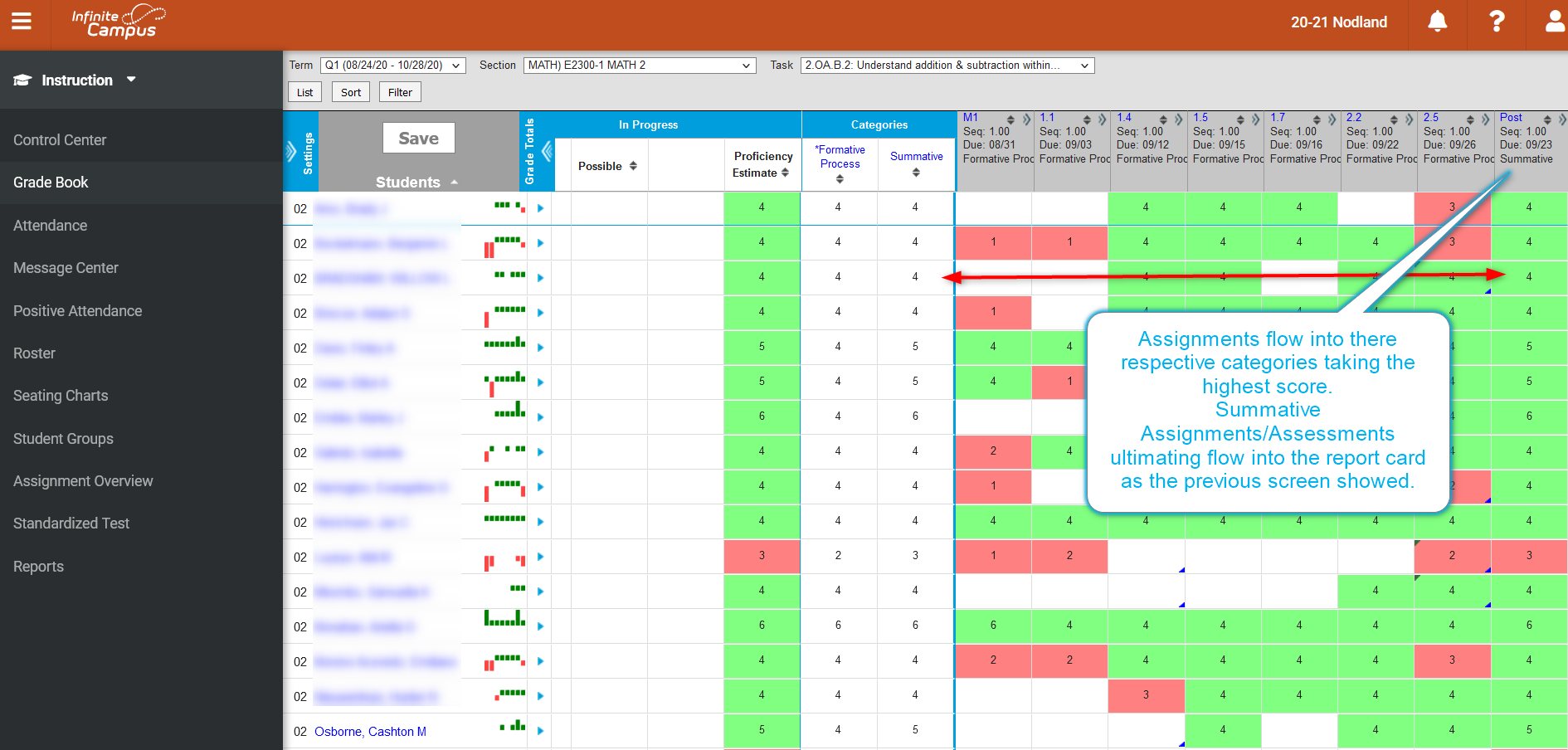 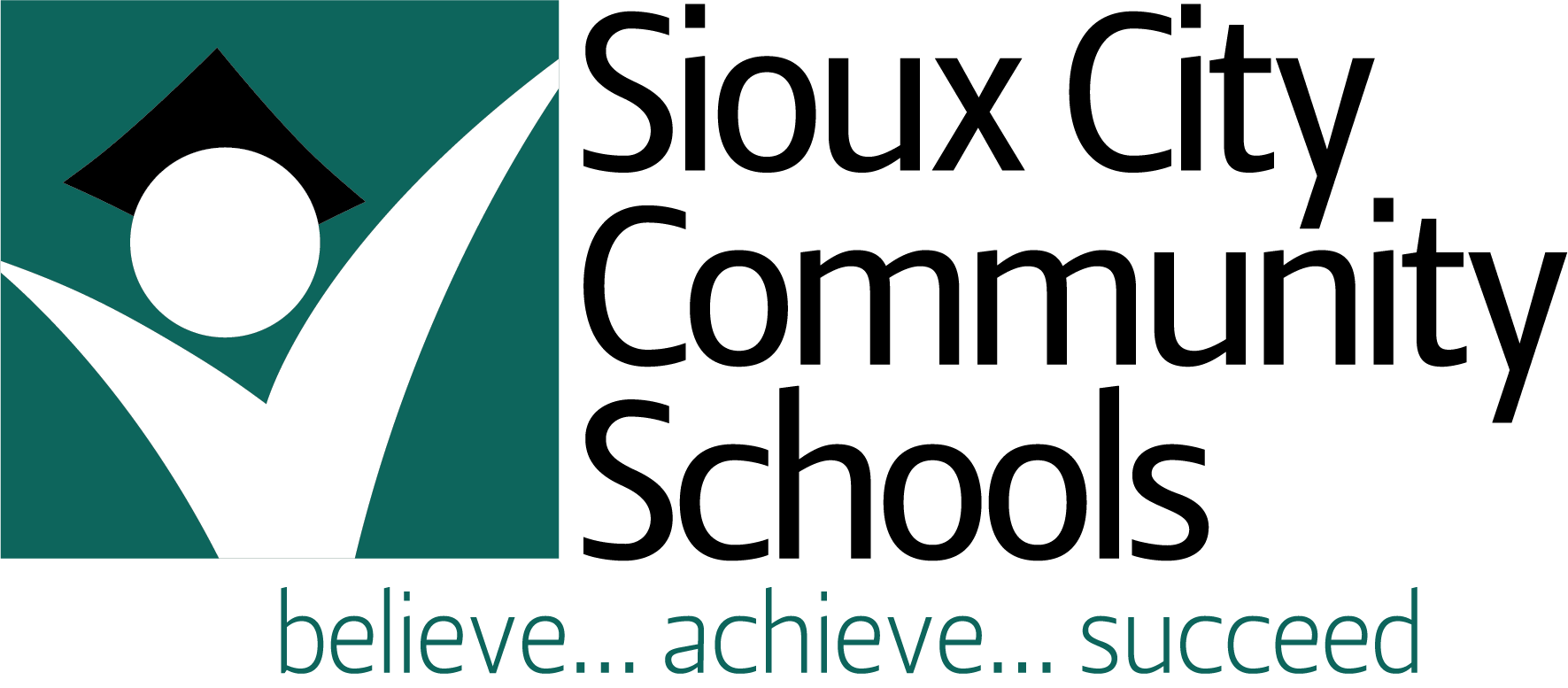 Contact information for a student
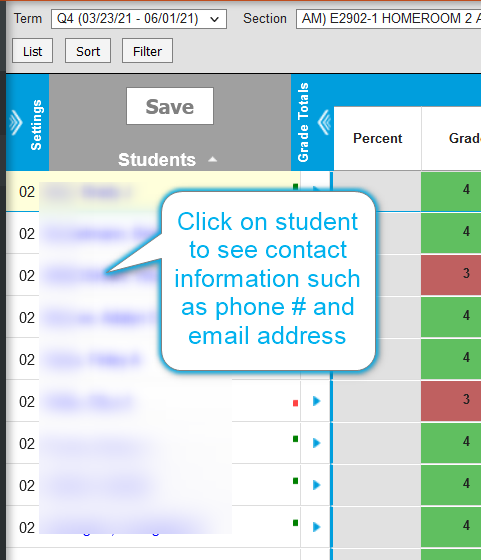 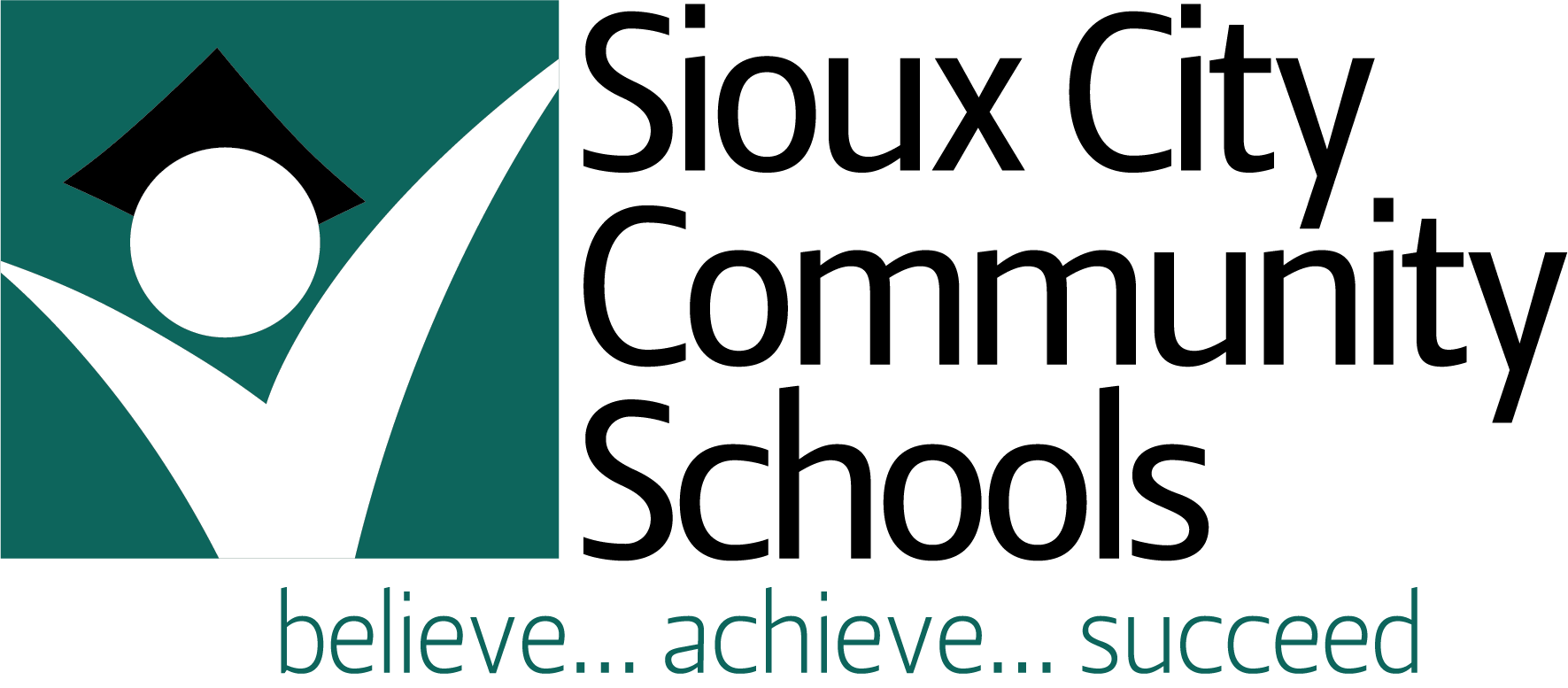 Roster Information
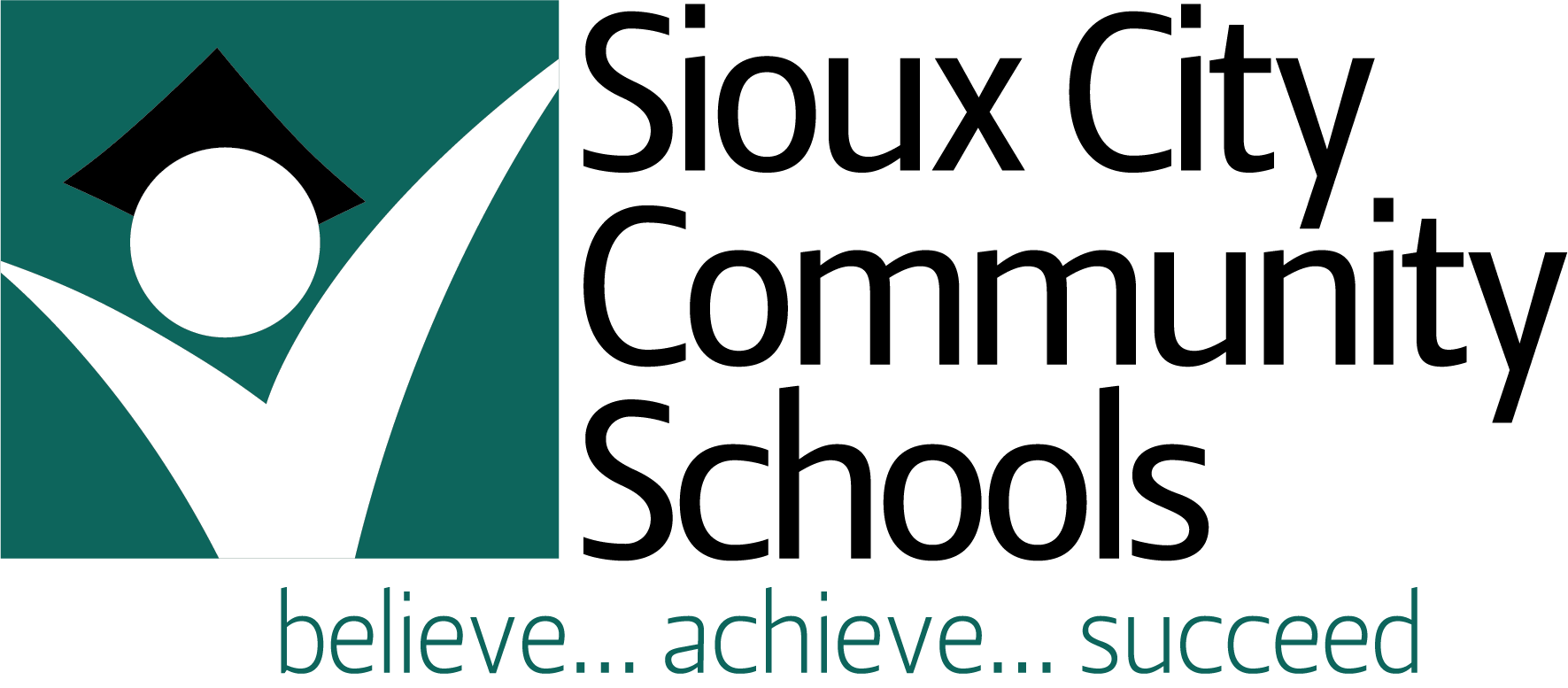 Message Center - Email
Message Center has notifications for you

To email a student or Parents
Click Message Center
Click New
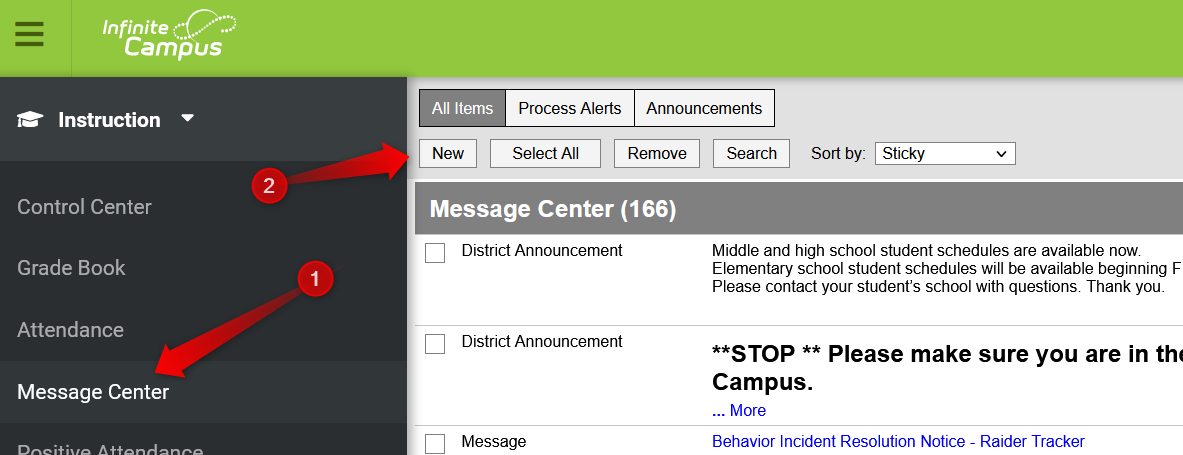 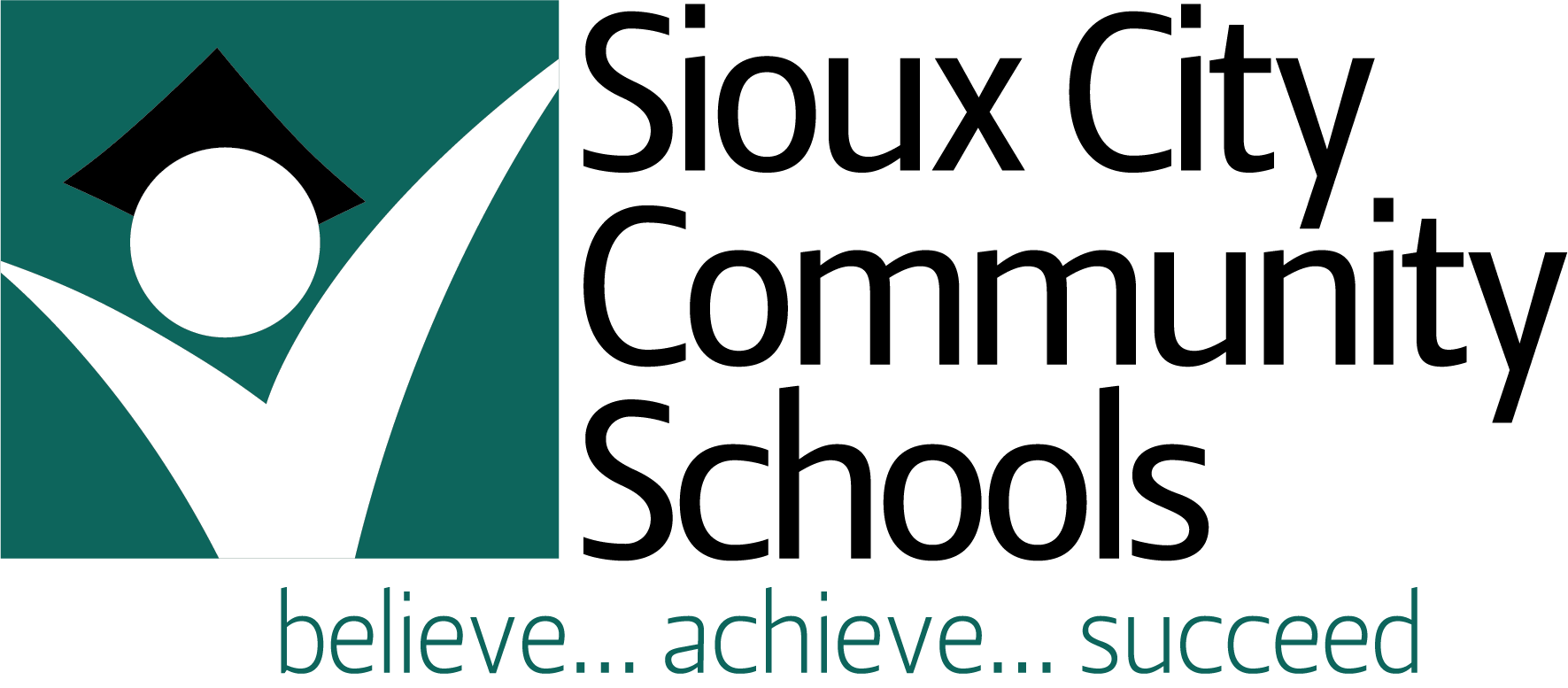 Message Center - Email
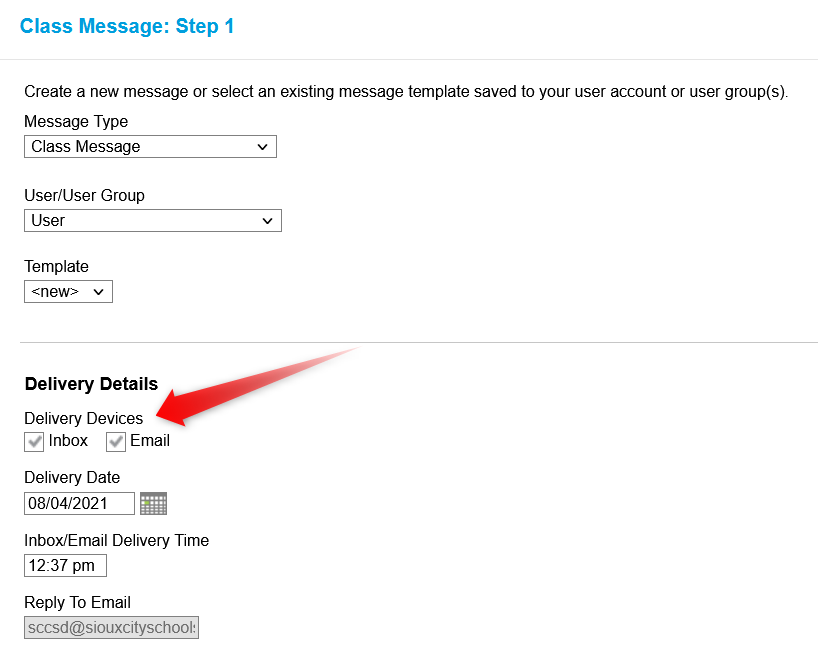 Message type should be Class Message

Choose the Delivery Devices you can do just one or both

Email will send to the student/parent email address

Inbox will send to the portal for the student or parent
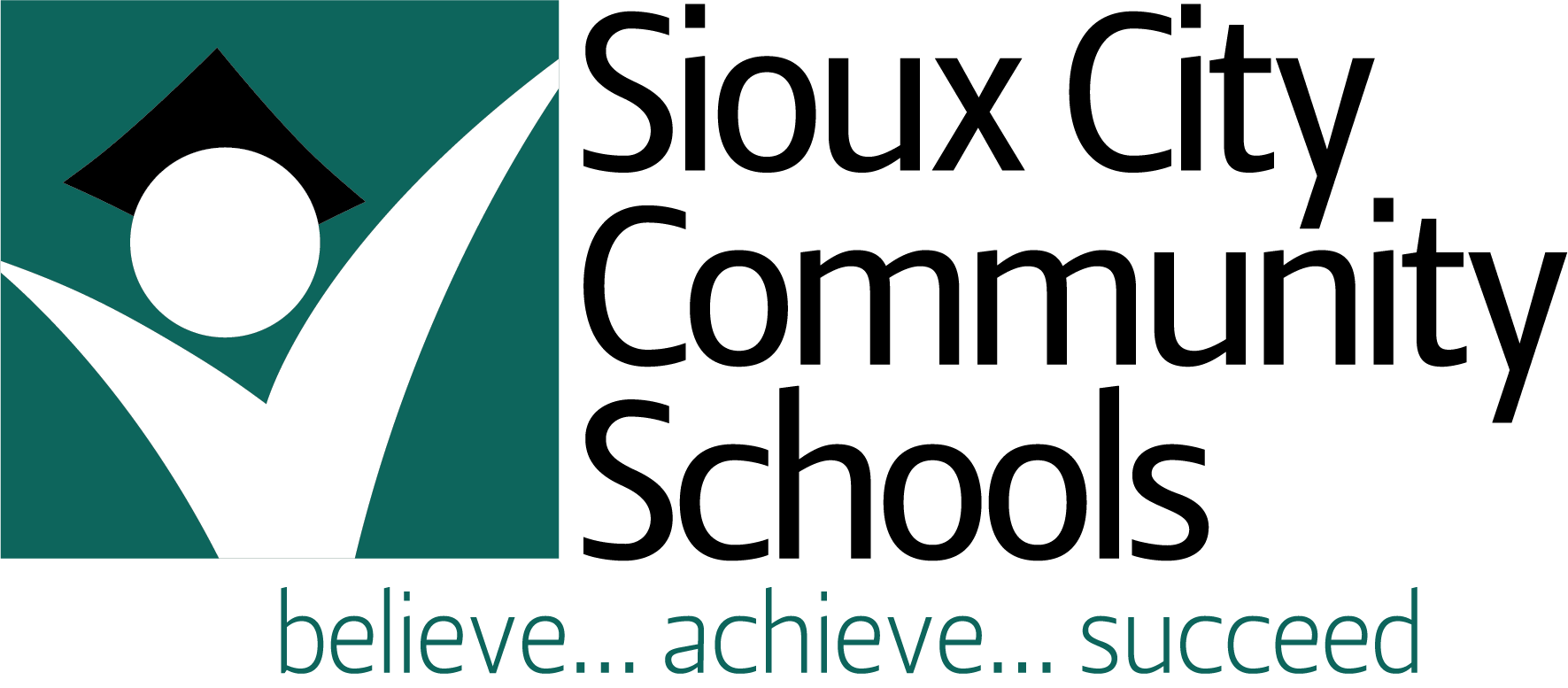 Message Center - Email
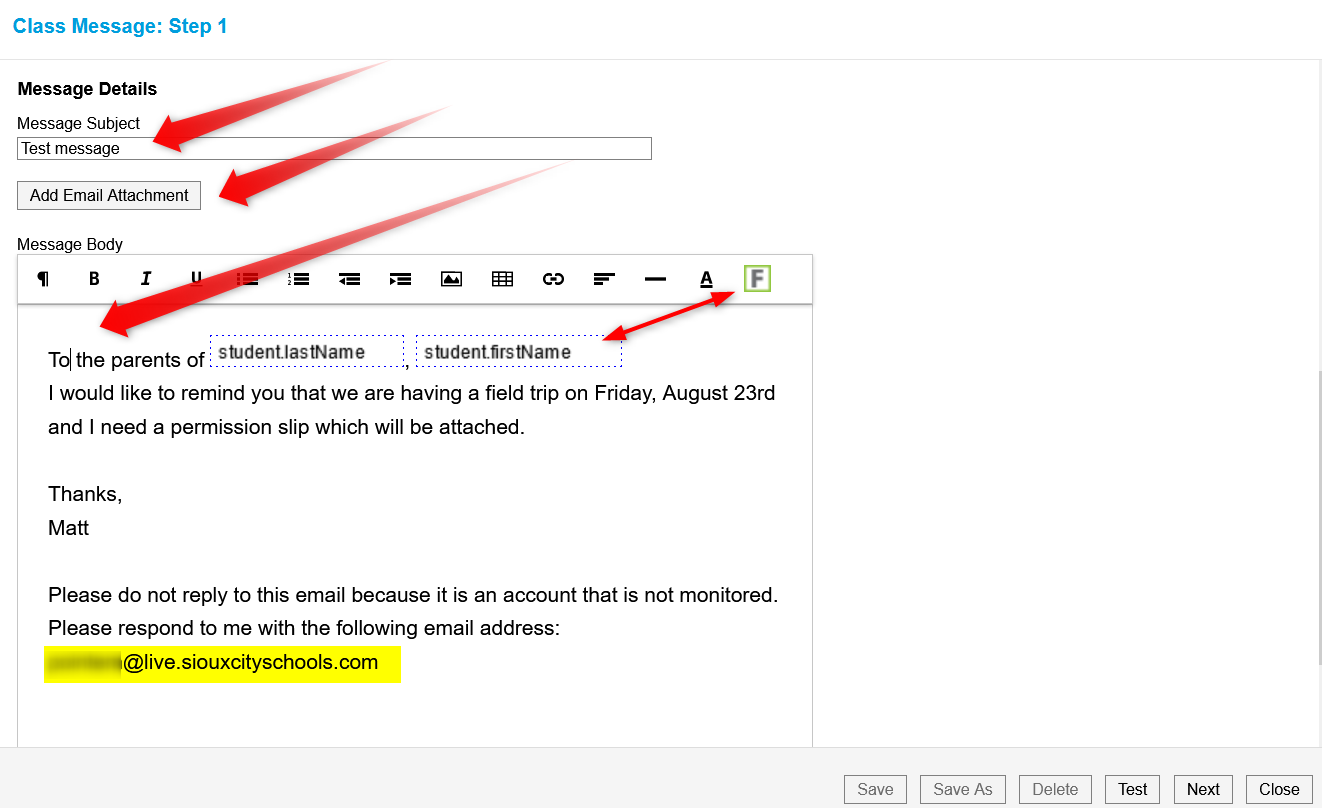 Type a subject line
You can add an attachment
 
Type the body of the message

The green “F” can be used to create a form letter

This email address is not monitored, so include a line with your email address so the parents can reply back to you.  

Click TEST and enter your email address to see what the email message looks like.

Click NEXT
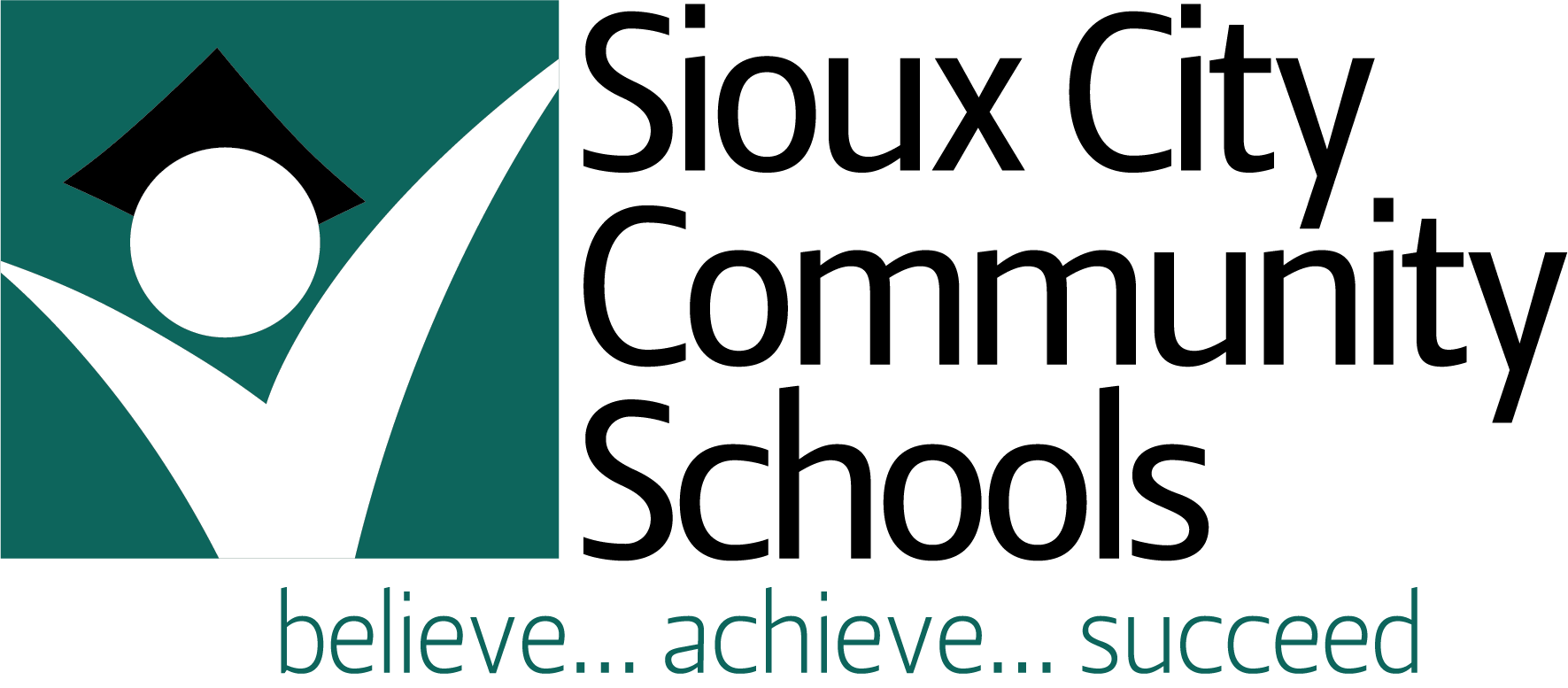 Message Center – Email to Whole Class/Parents
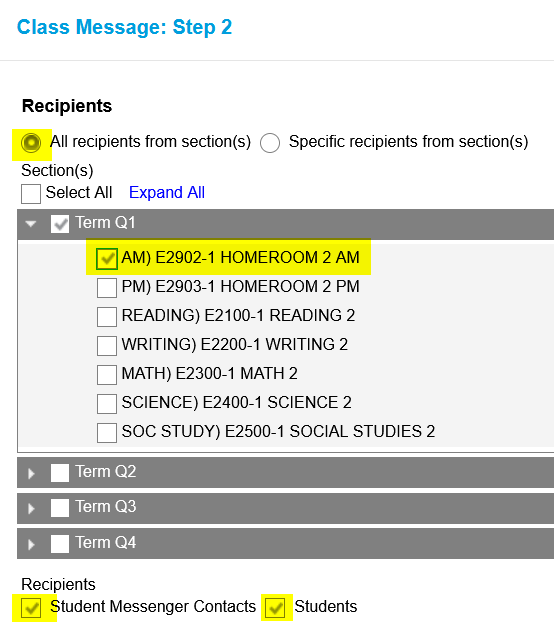 Do you want to mass mail or just specific people?

All recipients from section – means you want all people related to the class.


 
Select the Homeroom and you should get everyone.

Do you want students or Parents or both

Click NEXT
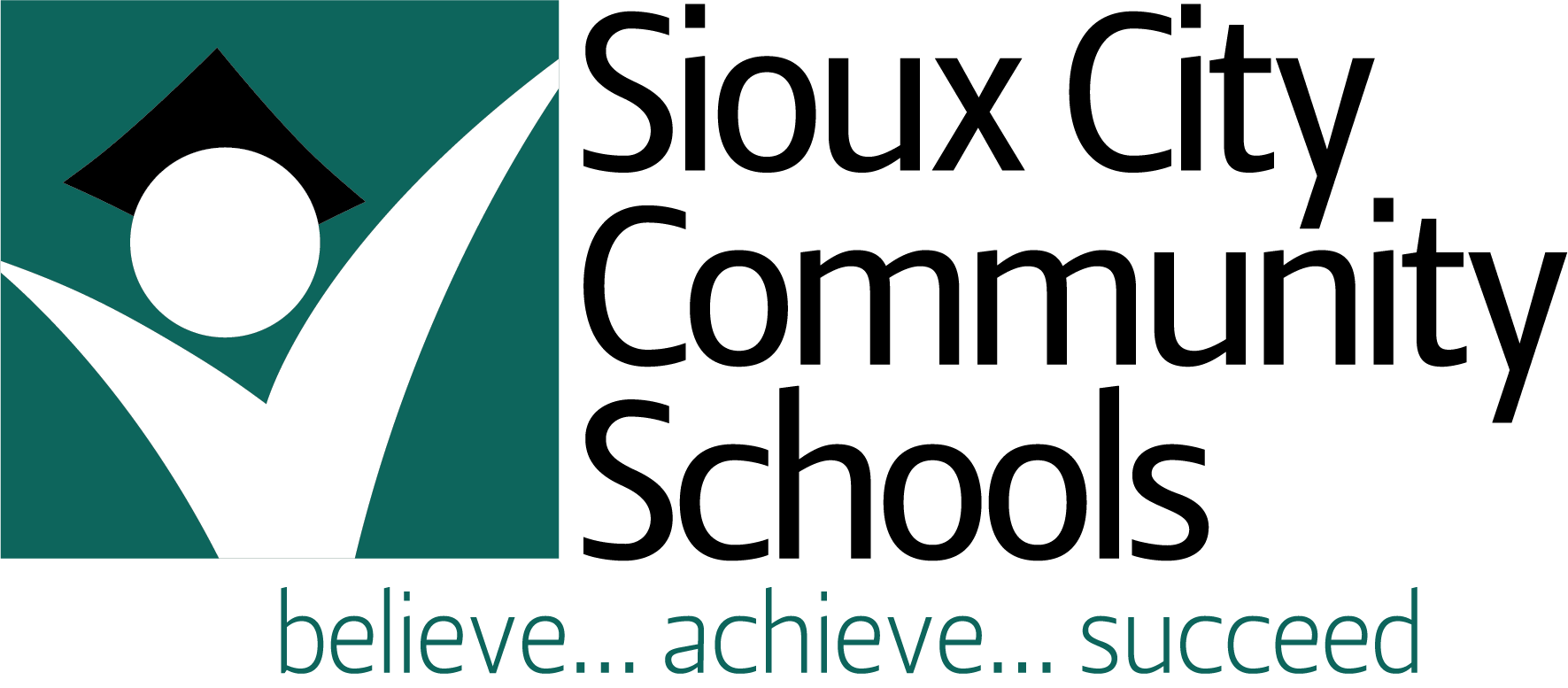 Message Center – Email to Whole Class/Parents
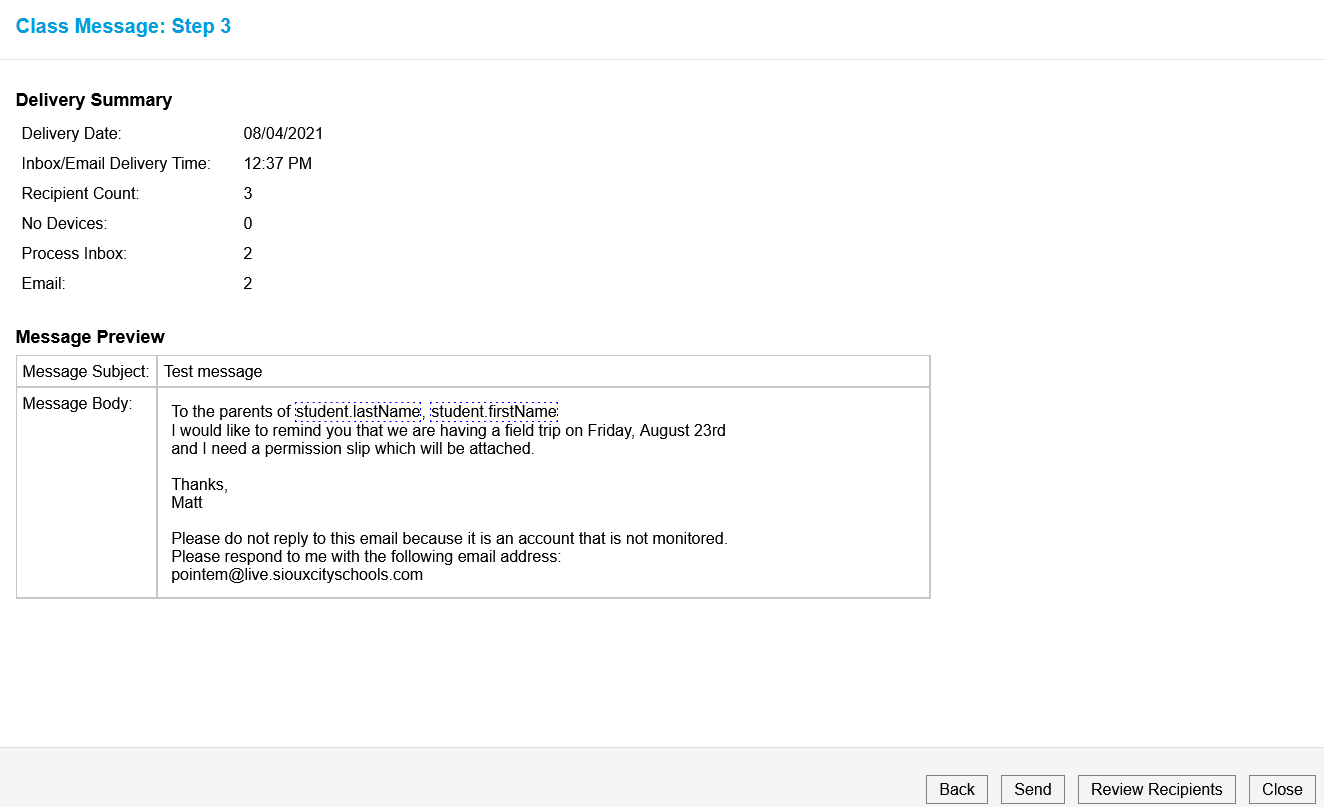 Here is the message being sent and to whom it is sent.


 
You can review the recipients in detail by clicking the Review Recipients button.

Click SEND
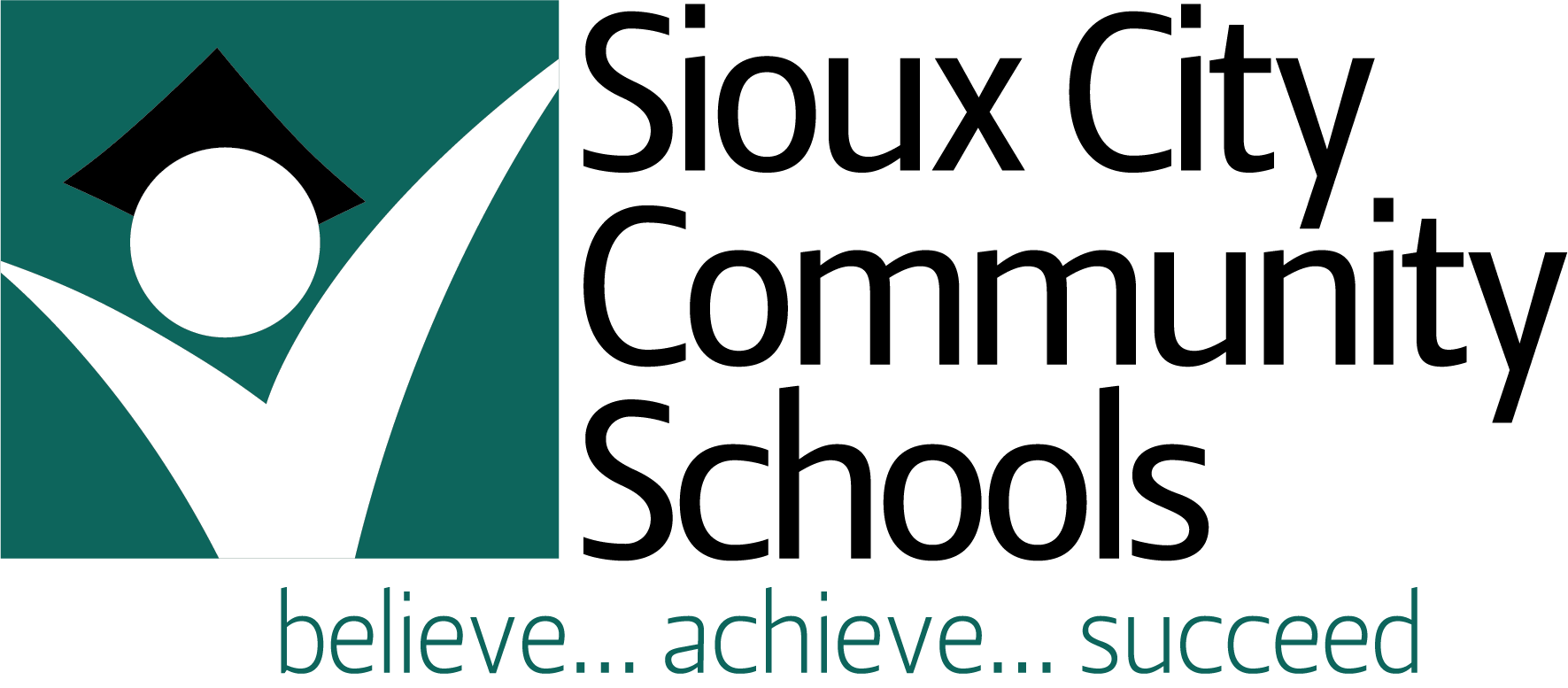 Message Center – Email to Specific People
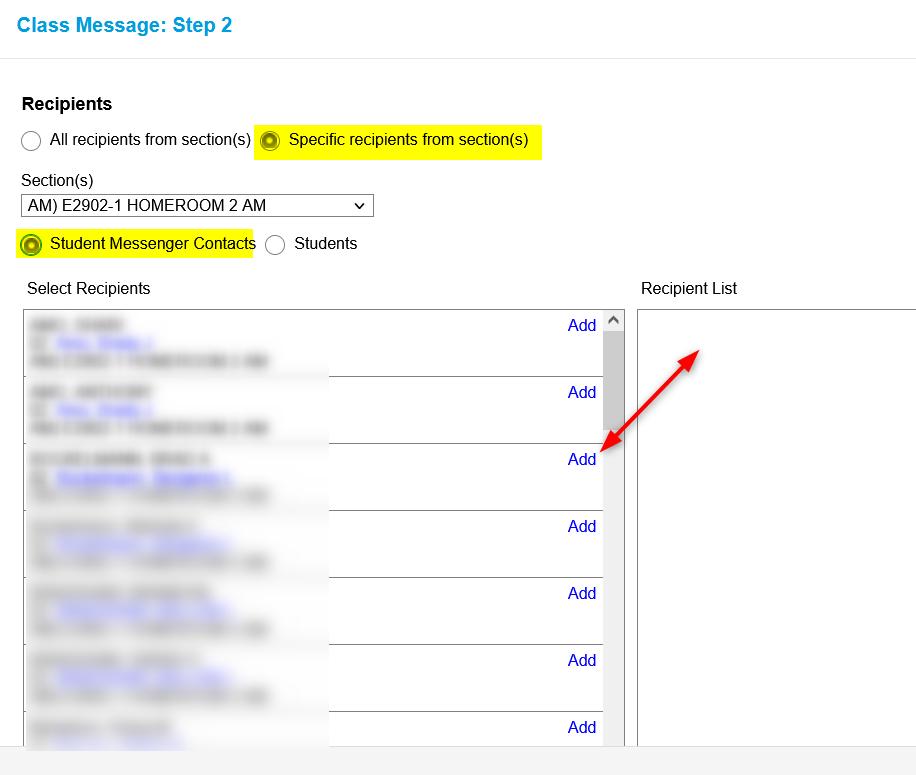 Click on Specific recipients from section(s)

Choose the student’s contacts (parents)

Click Add for the ones you want to email

Contacts will show in the Recipient Column

Click NEXT
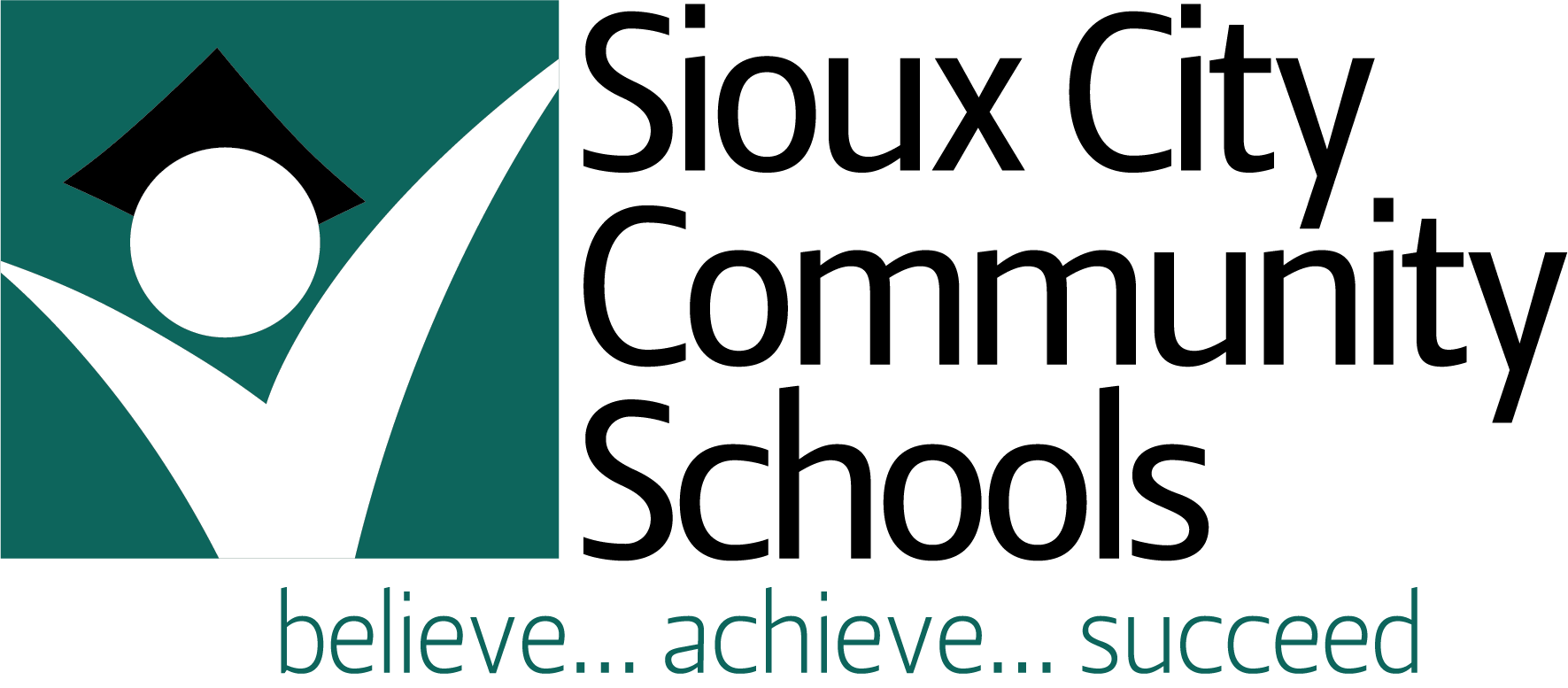 Message Center - Email to Specific People
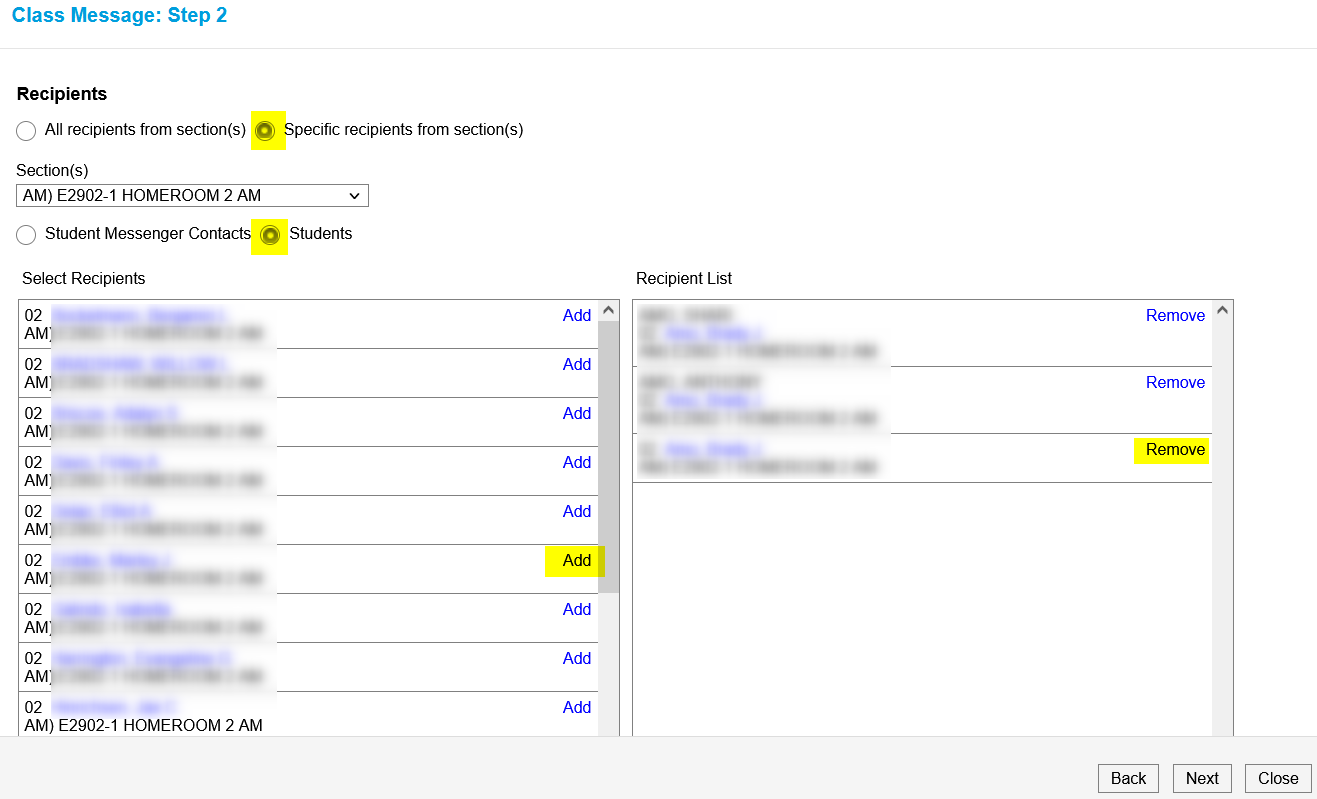 Click on Students

Click Add for specific students

Contacts will show in the Recipient Column

If you need to remove one, click remove

 

Click NEXT
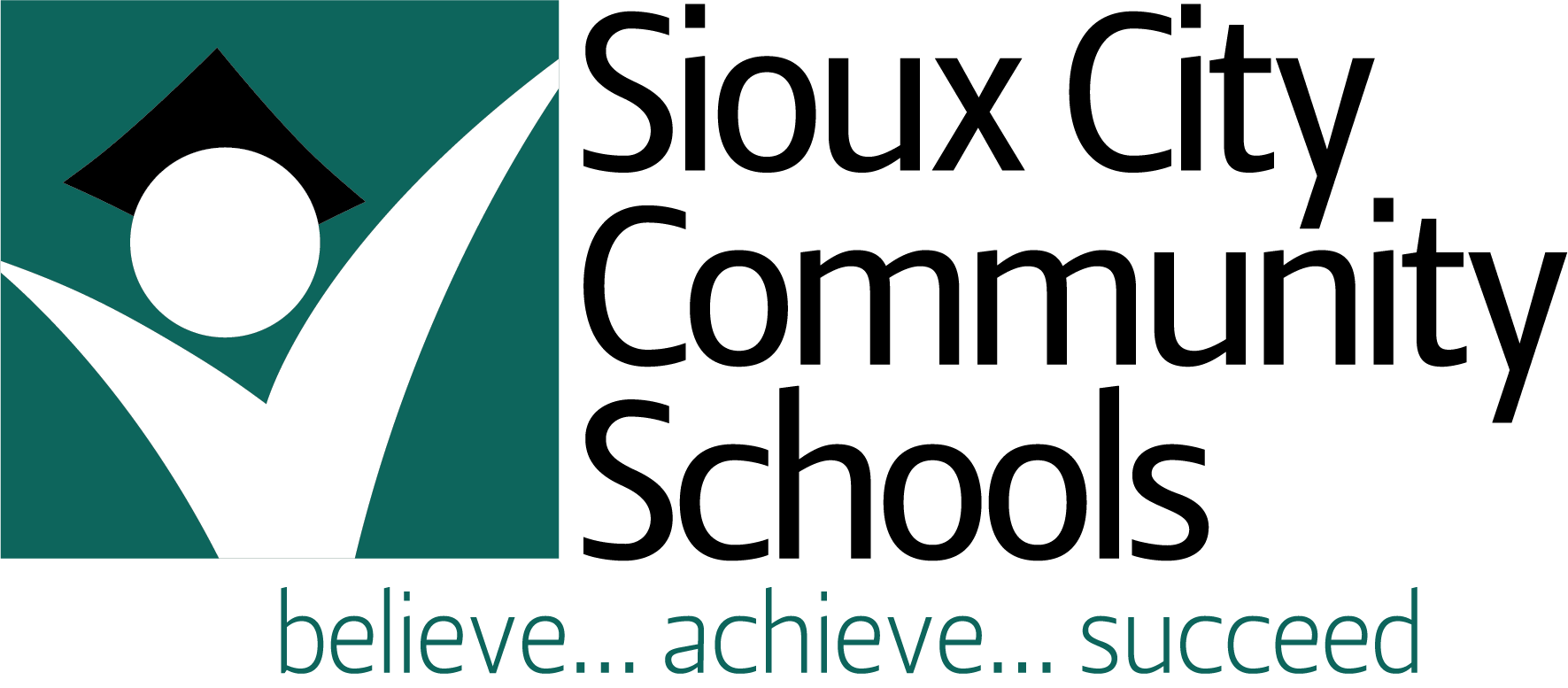 Message Center – Email
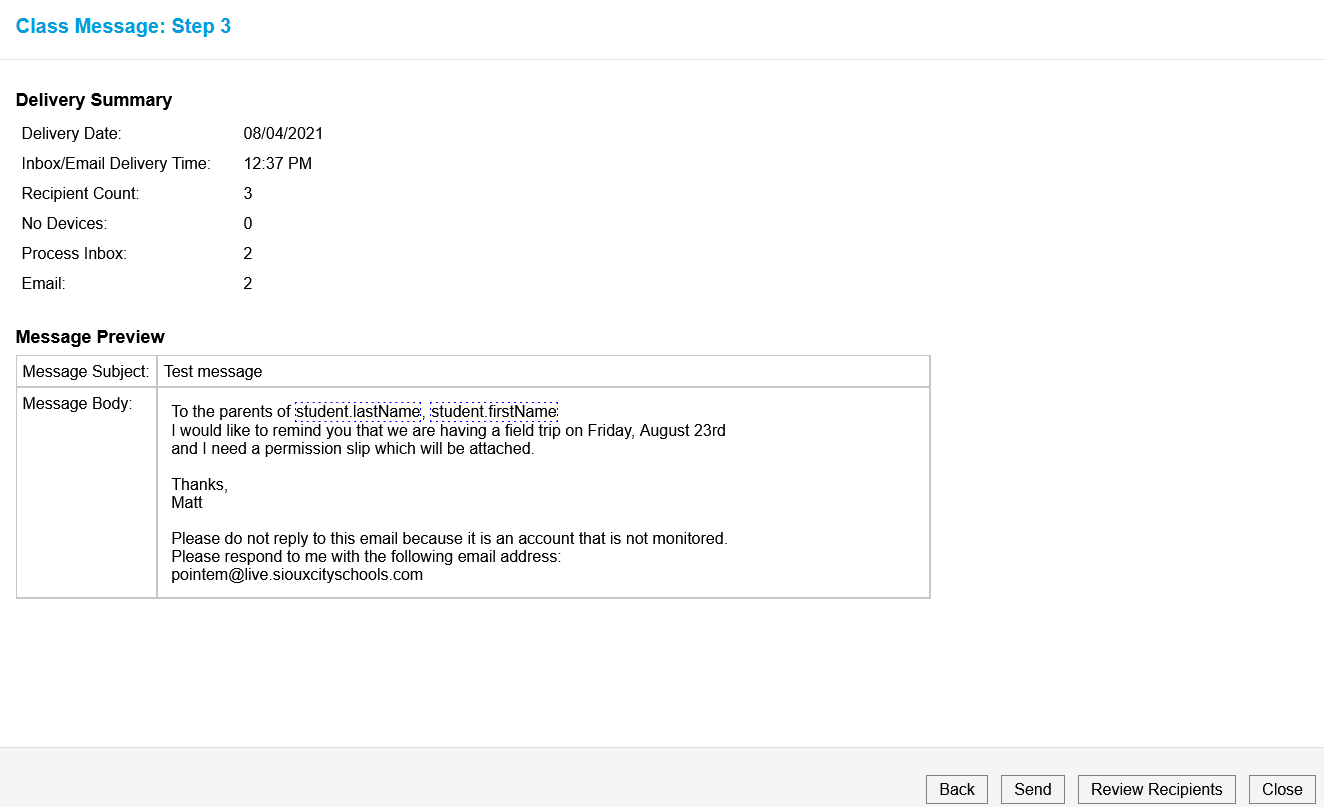 Here is the message being sent and to whom it is sent.


 
You can review the recipients in detail by clicking the Review Recipients button.

Click SEND
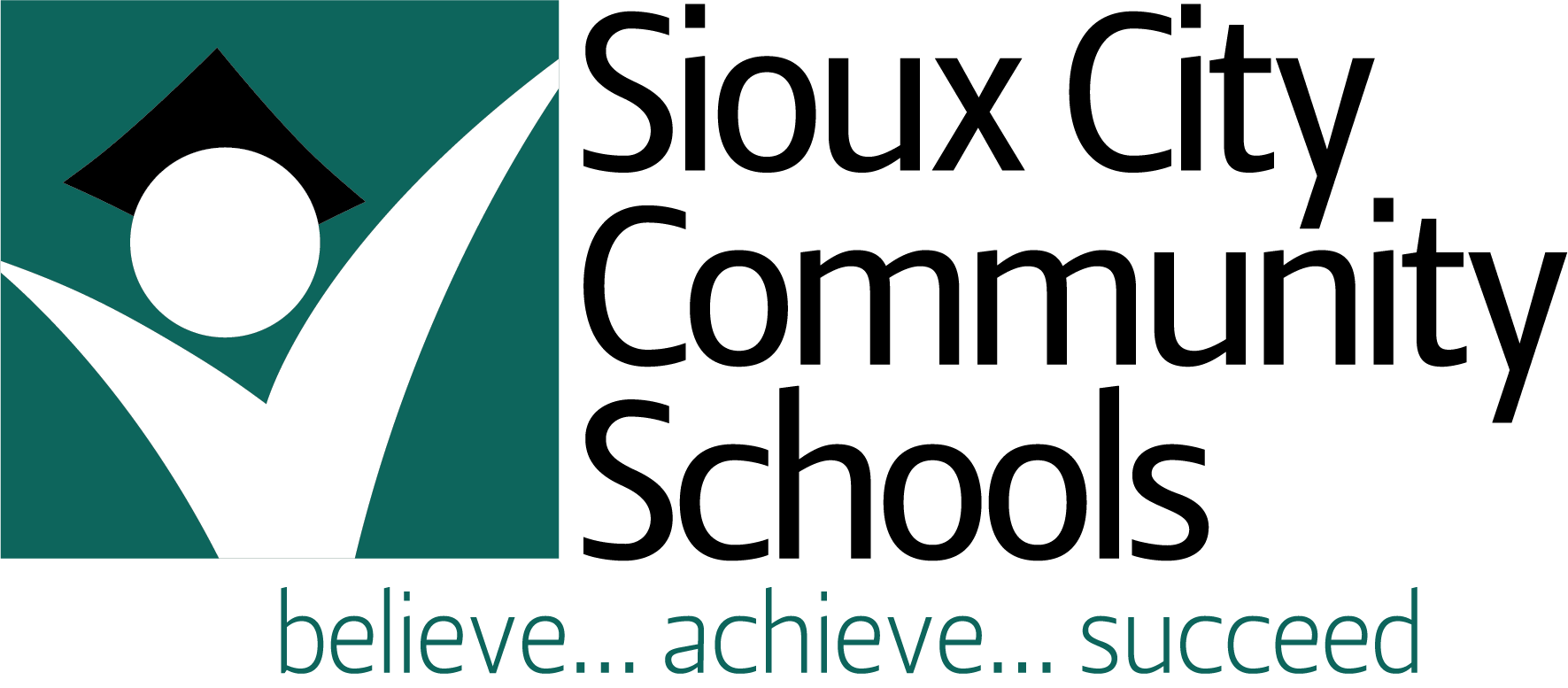 Parent/Student Portals
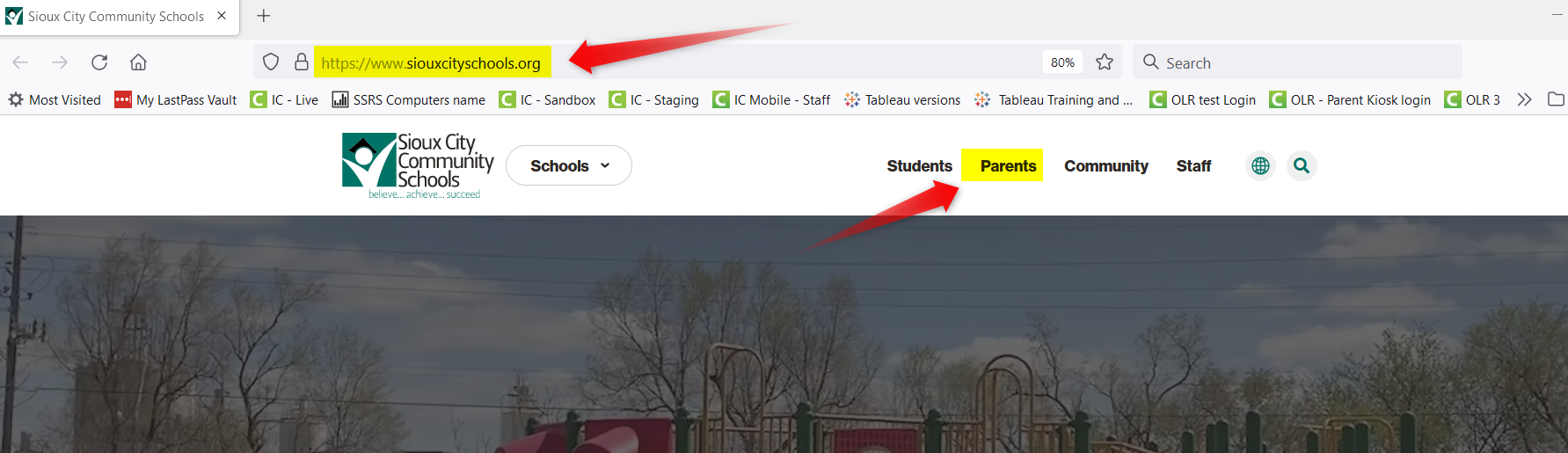 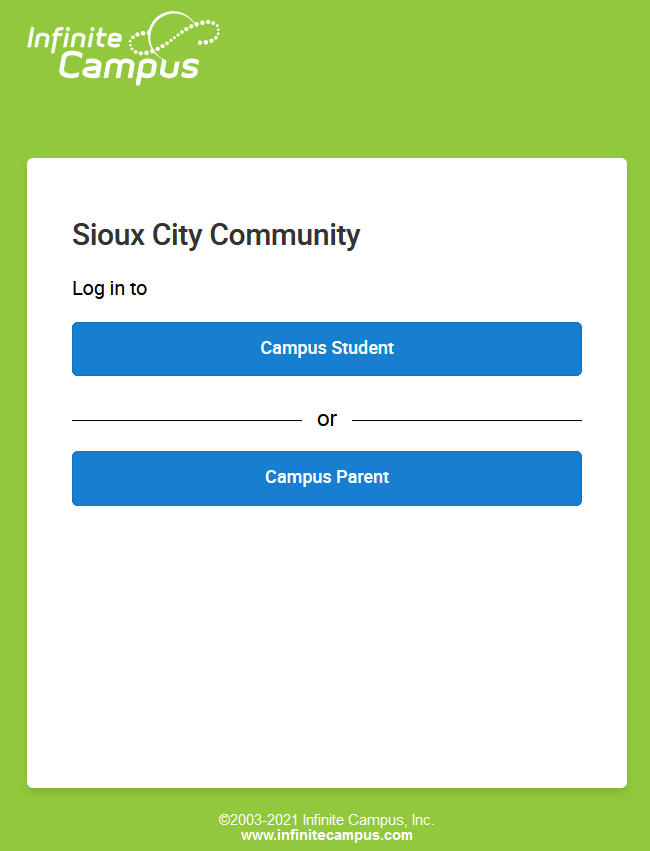 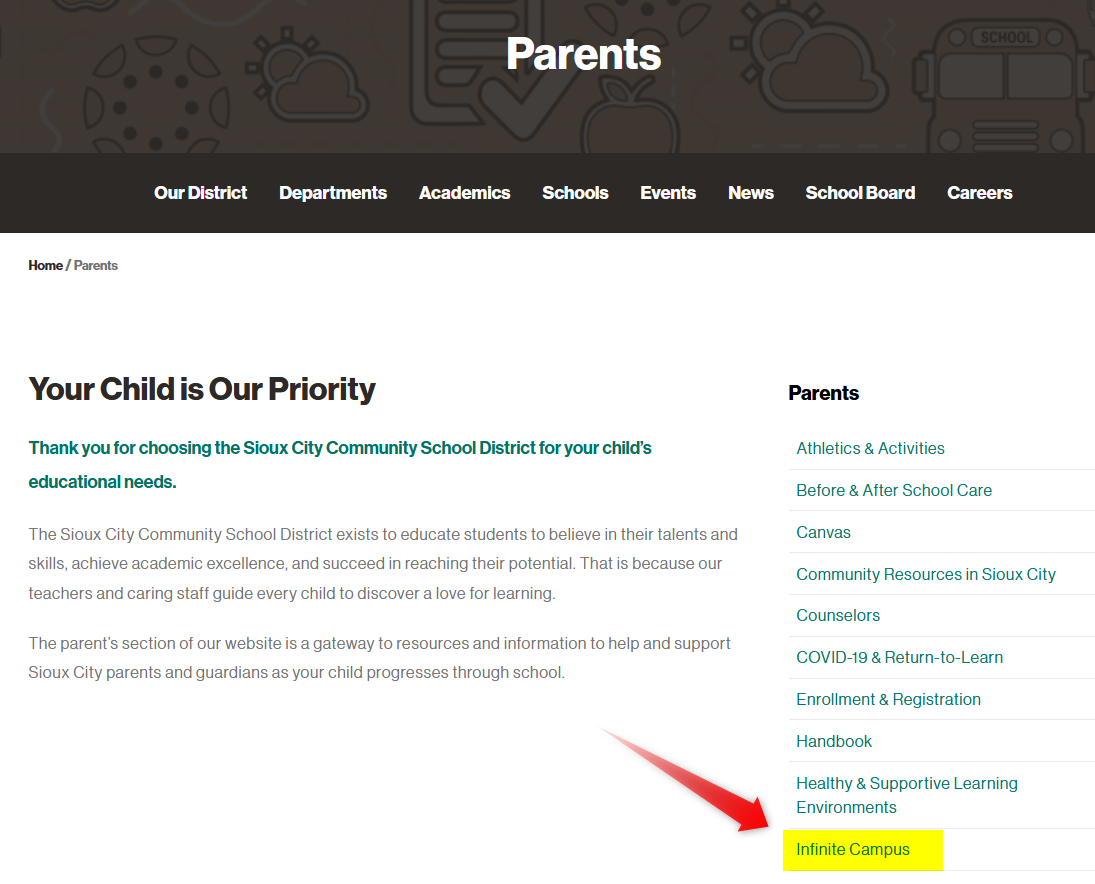 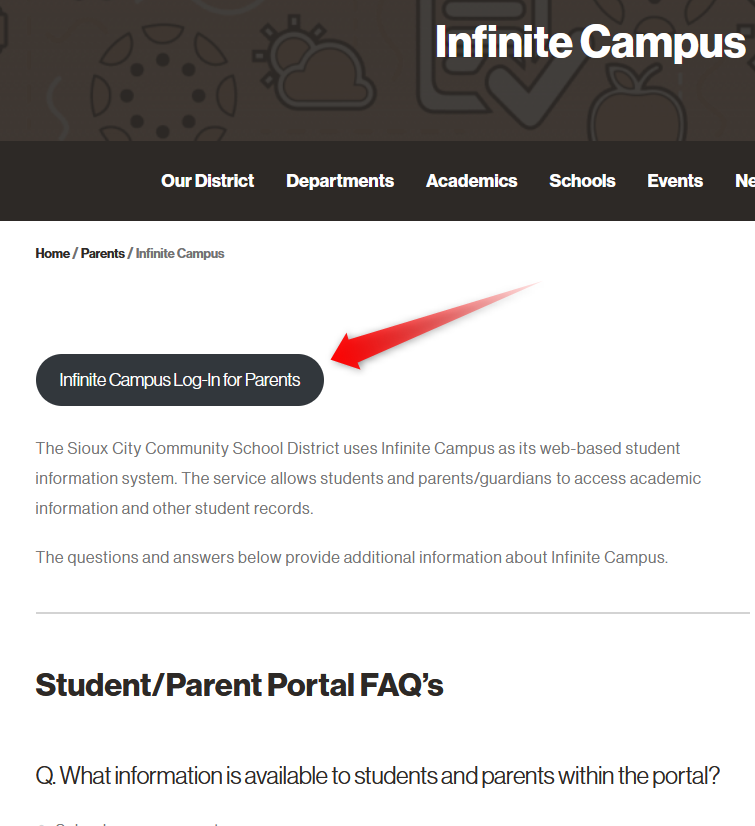 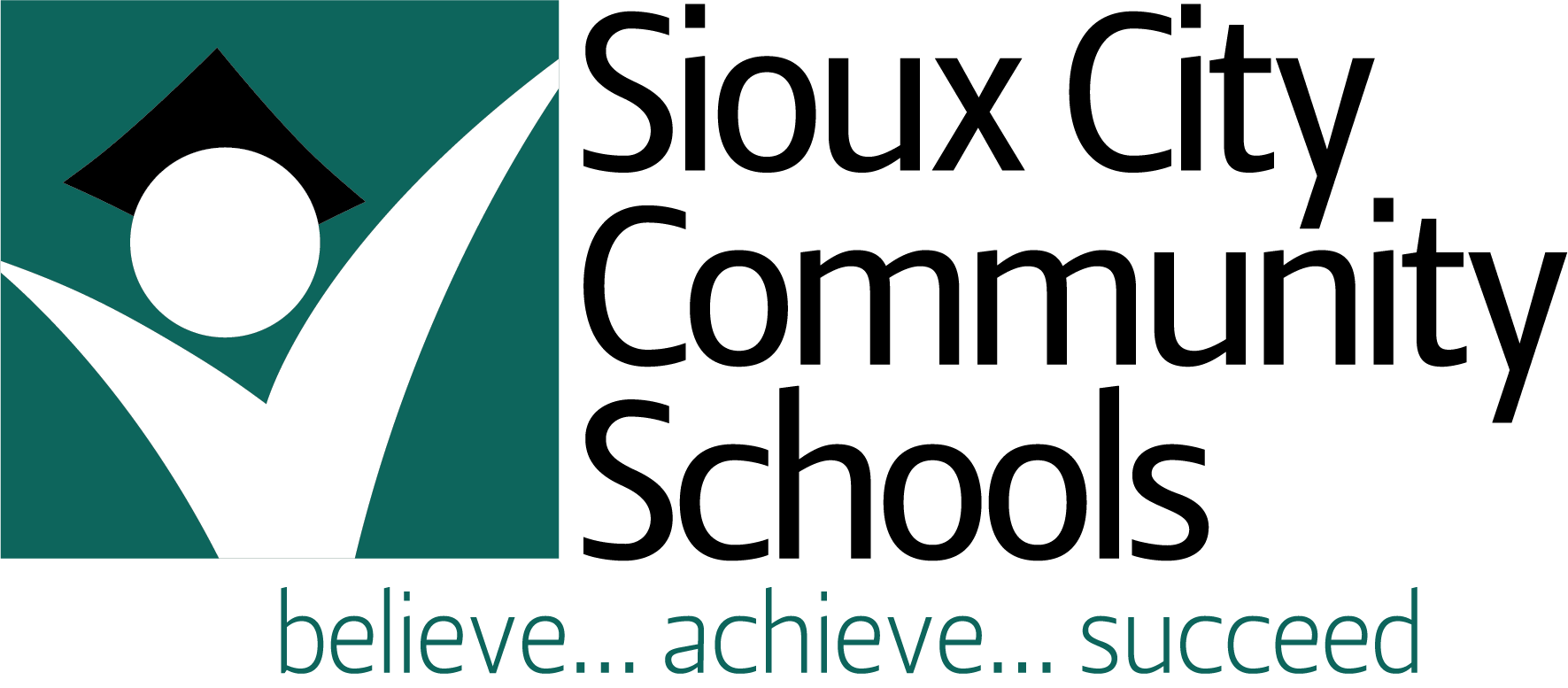 Parent/Student Portals
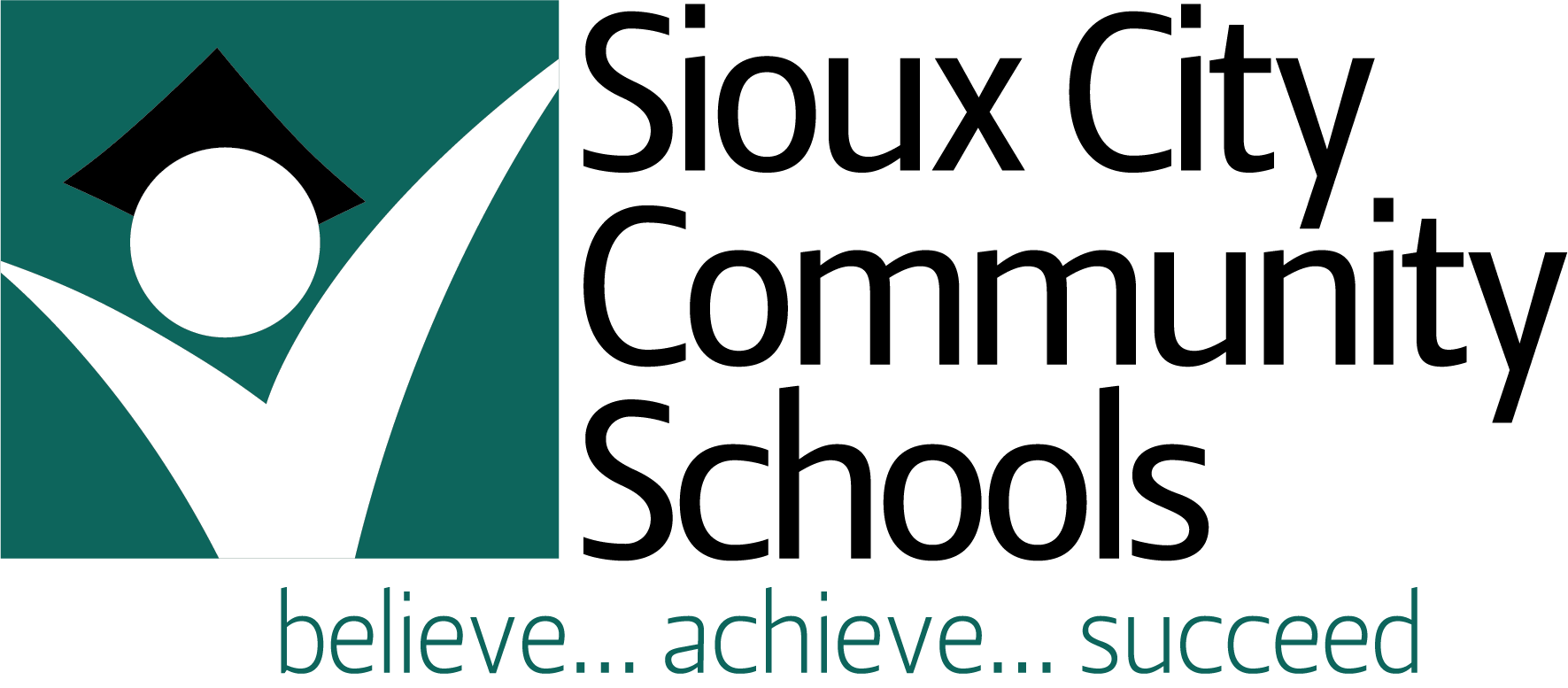 Reports for Teachers
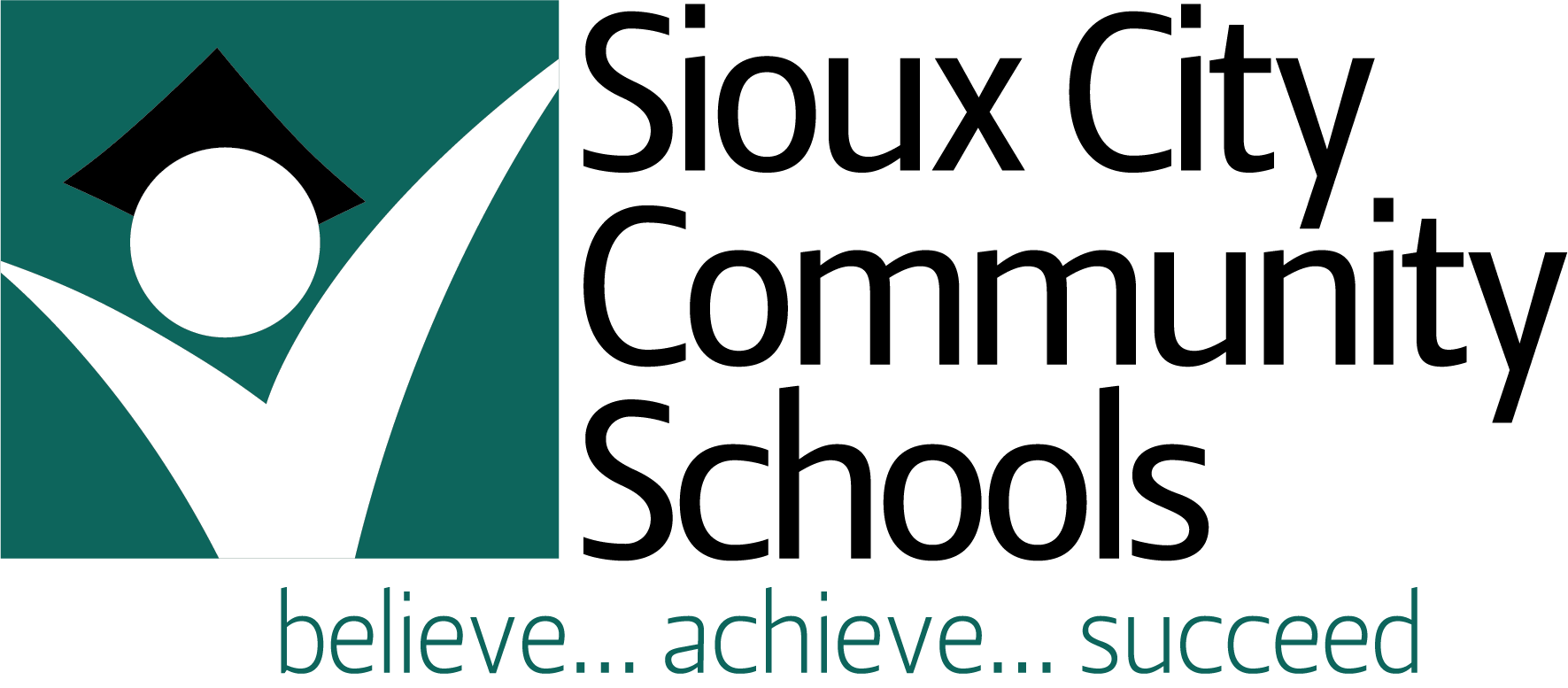 Reports – Report Cards
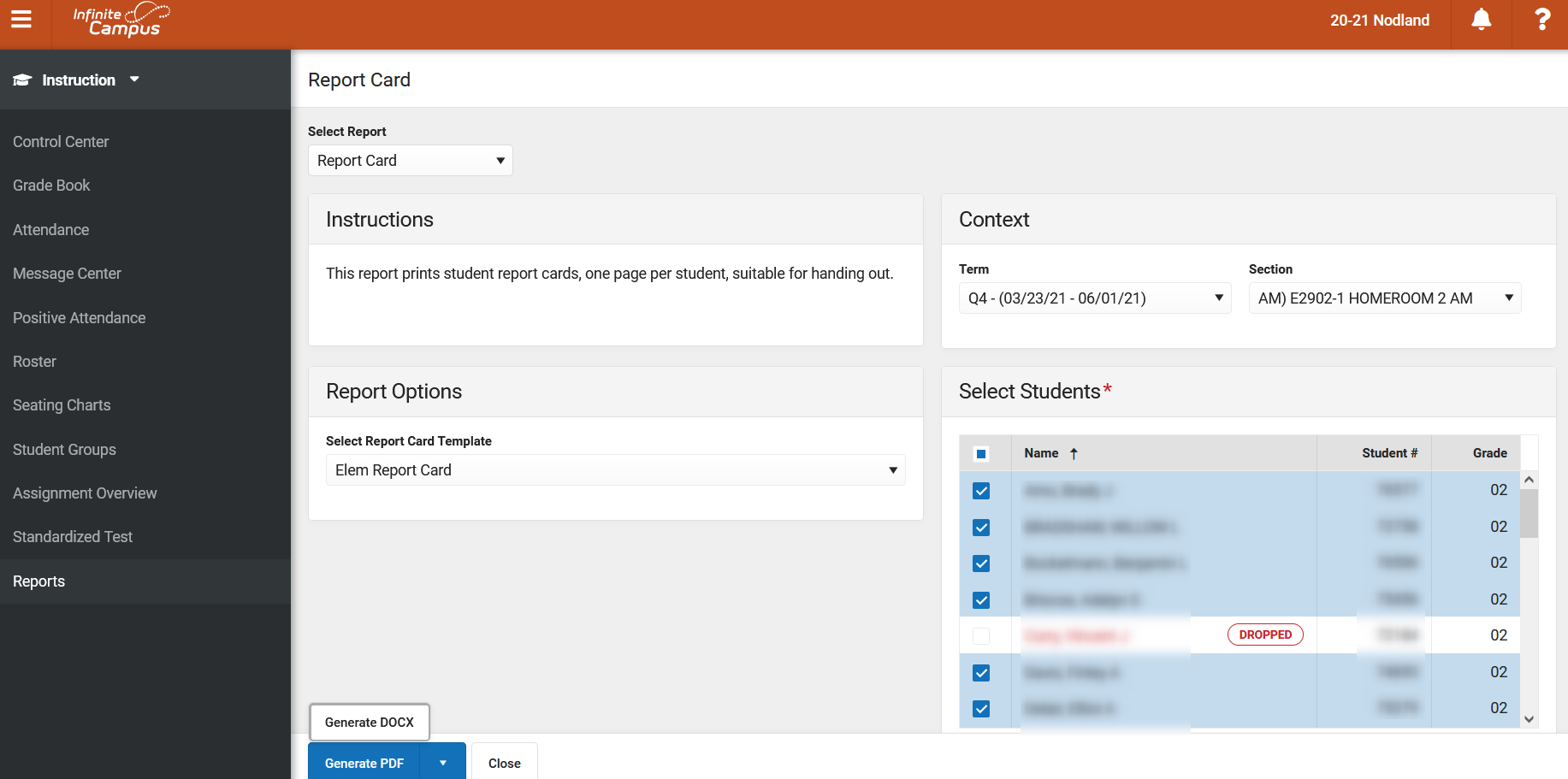 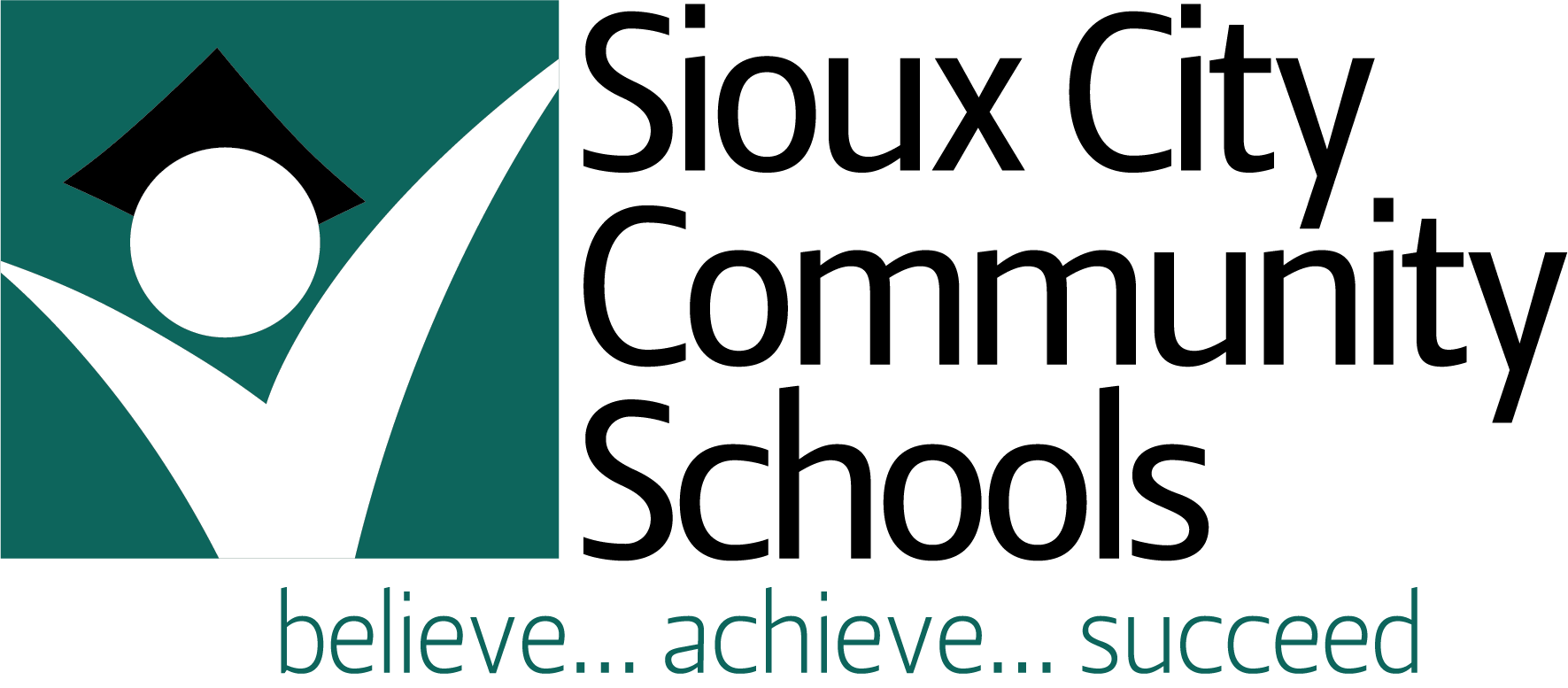 Sample Report Card – Page 1 and 2
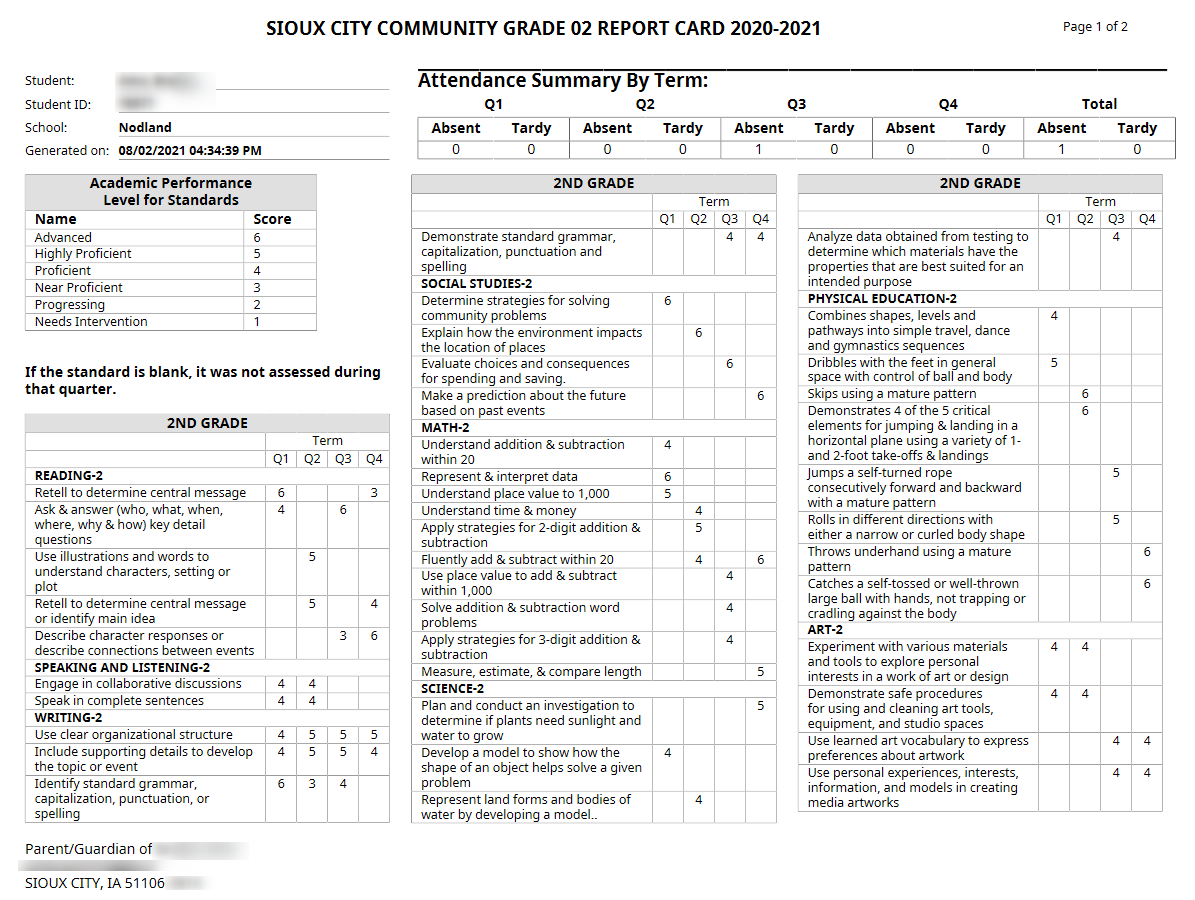 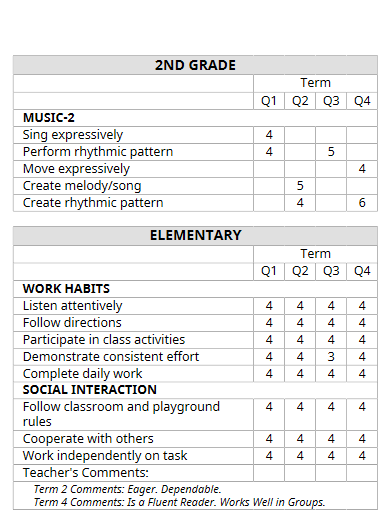 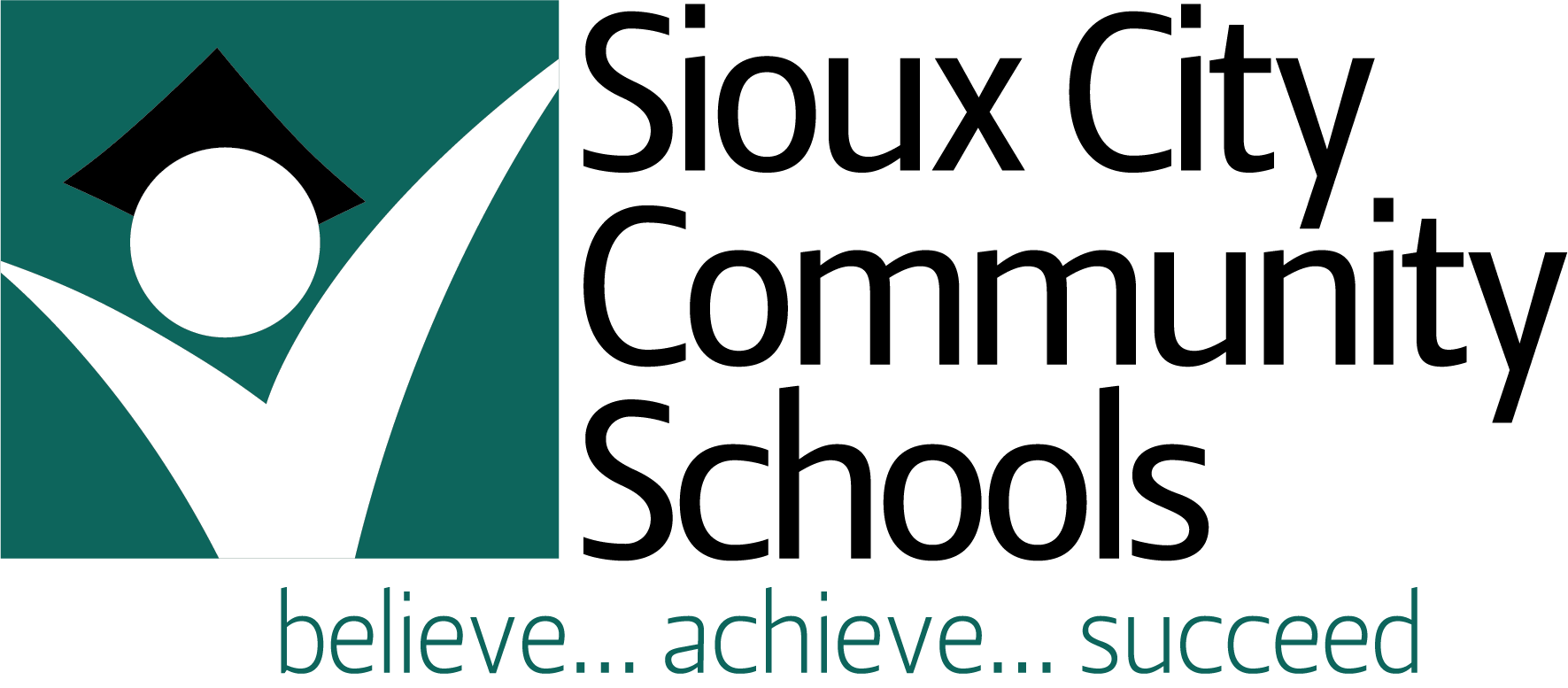 Reports – Blank Spreadsheet
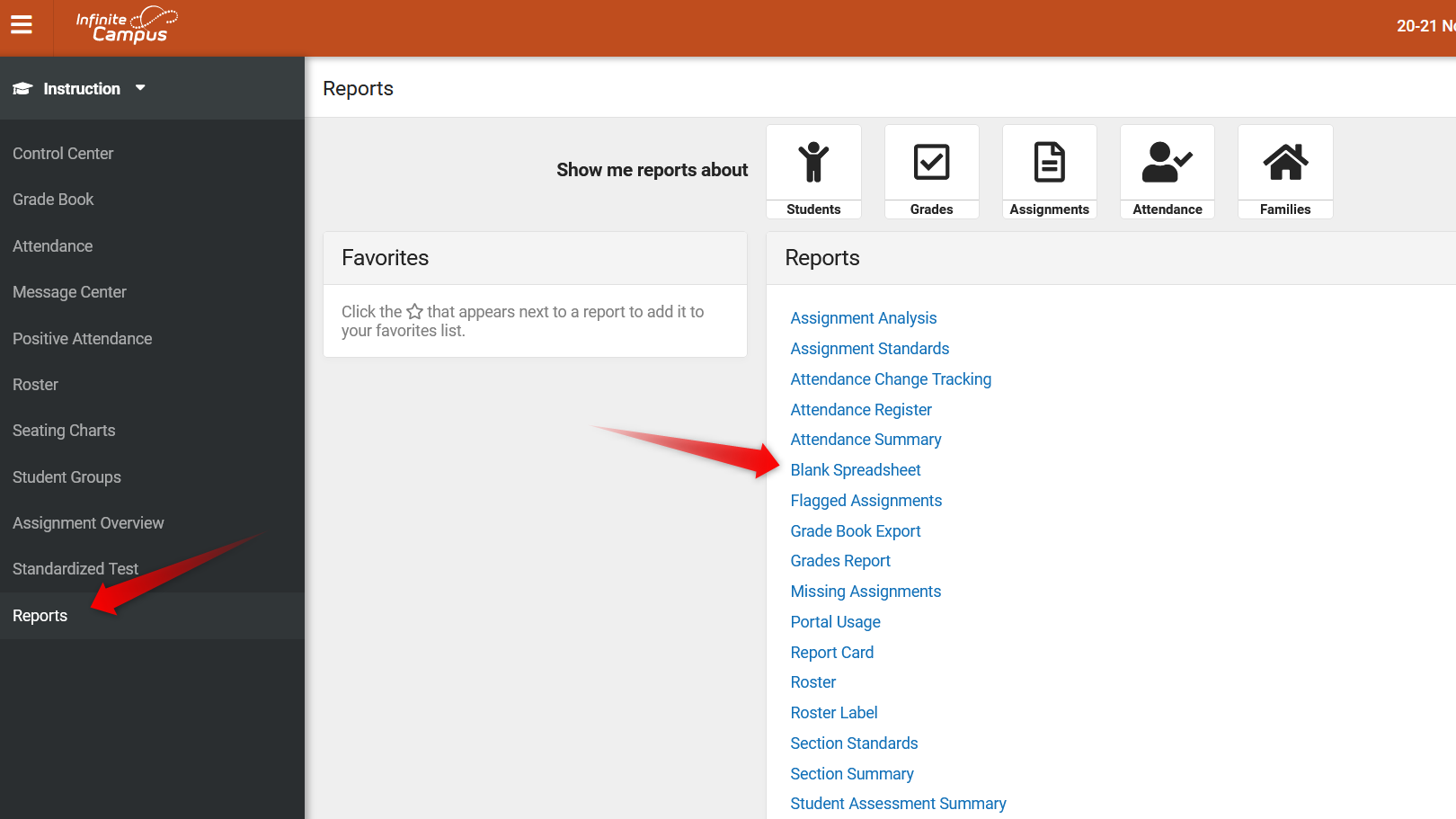 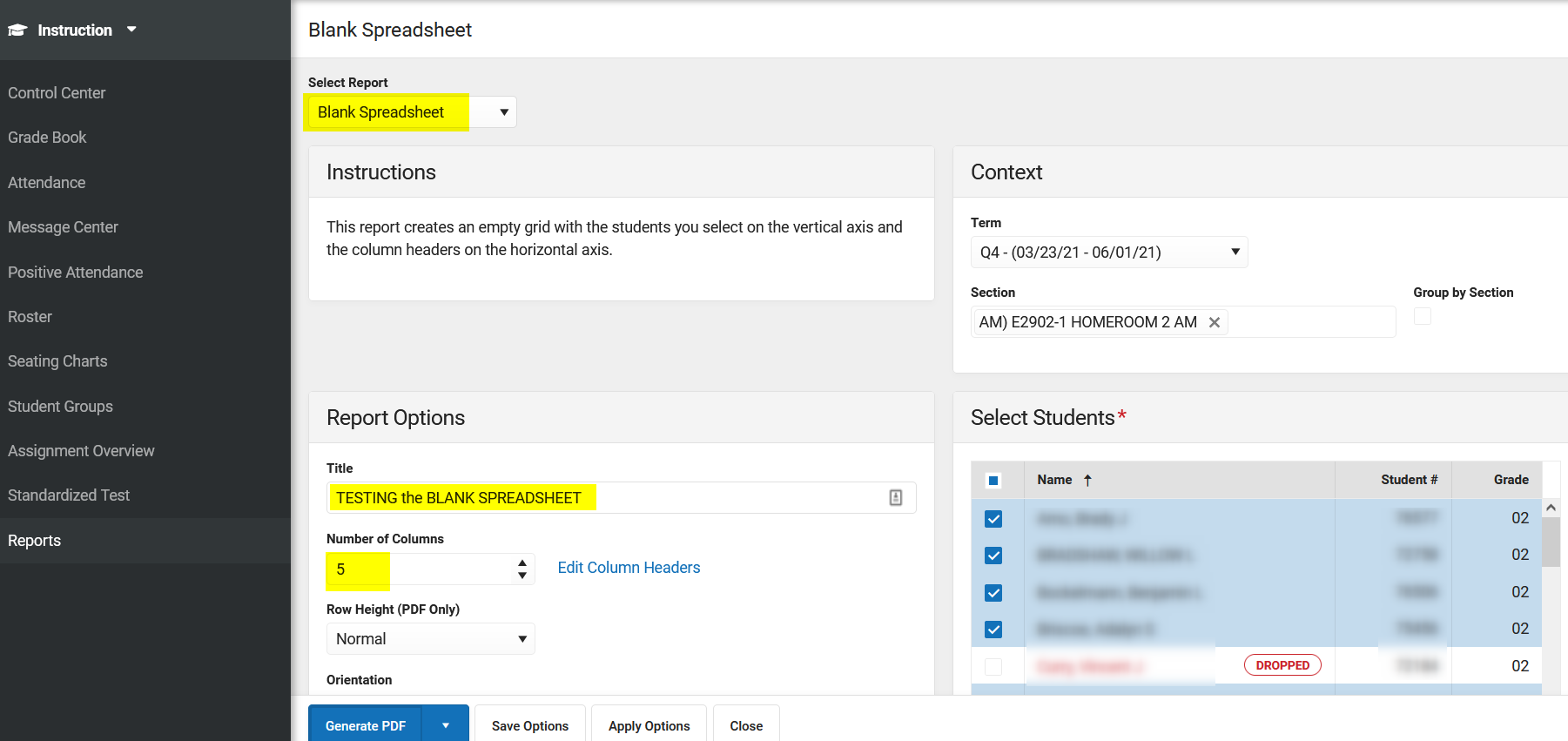 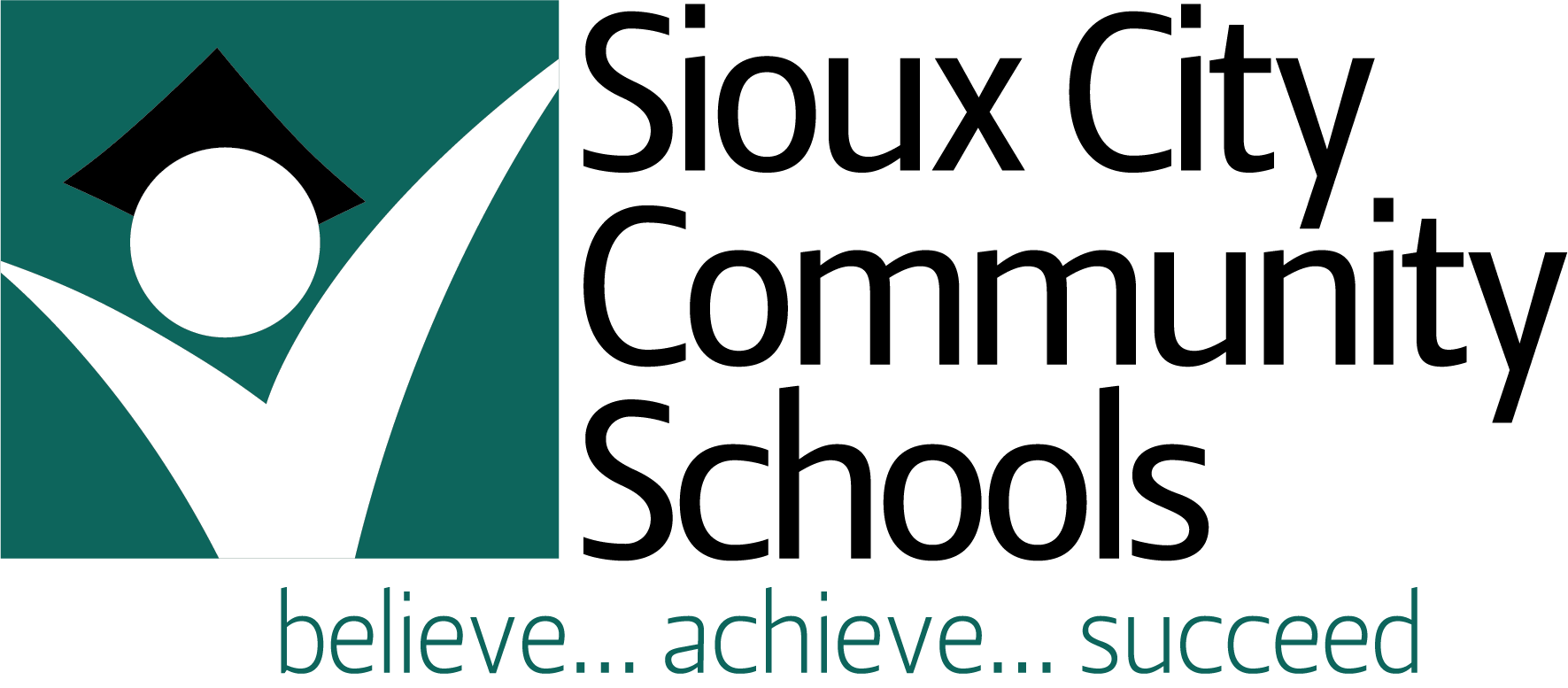 Reports – Blank Spreadsheet
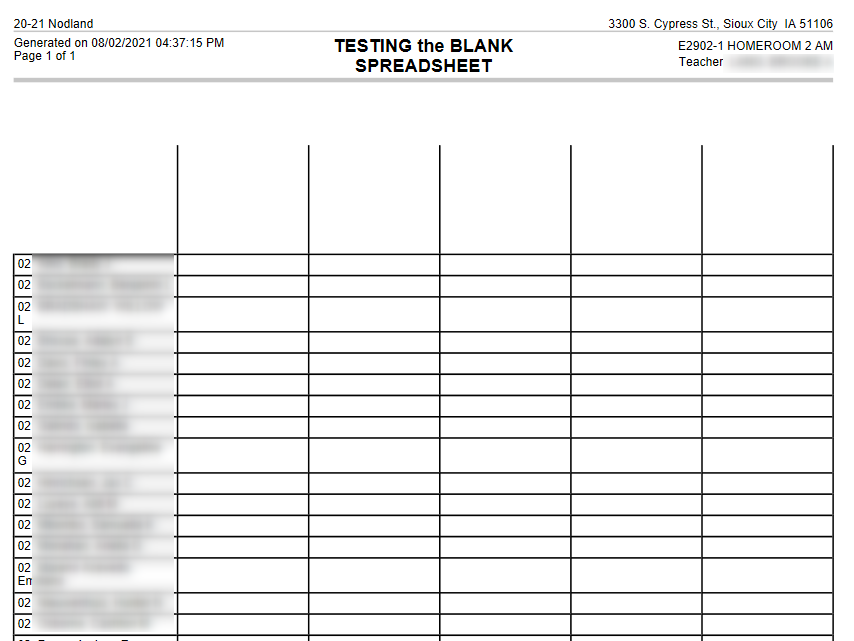 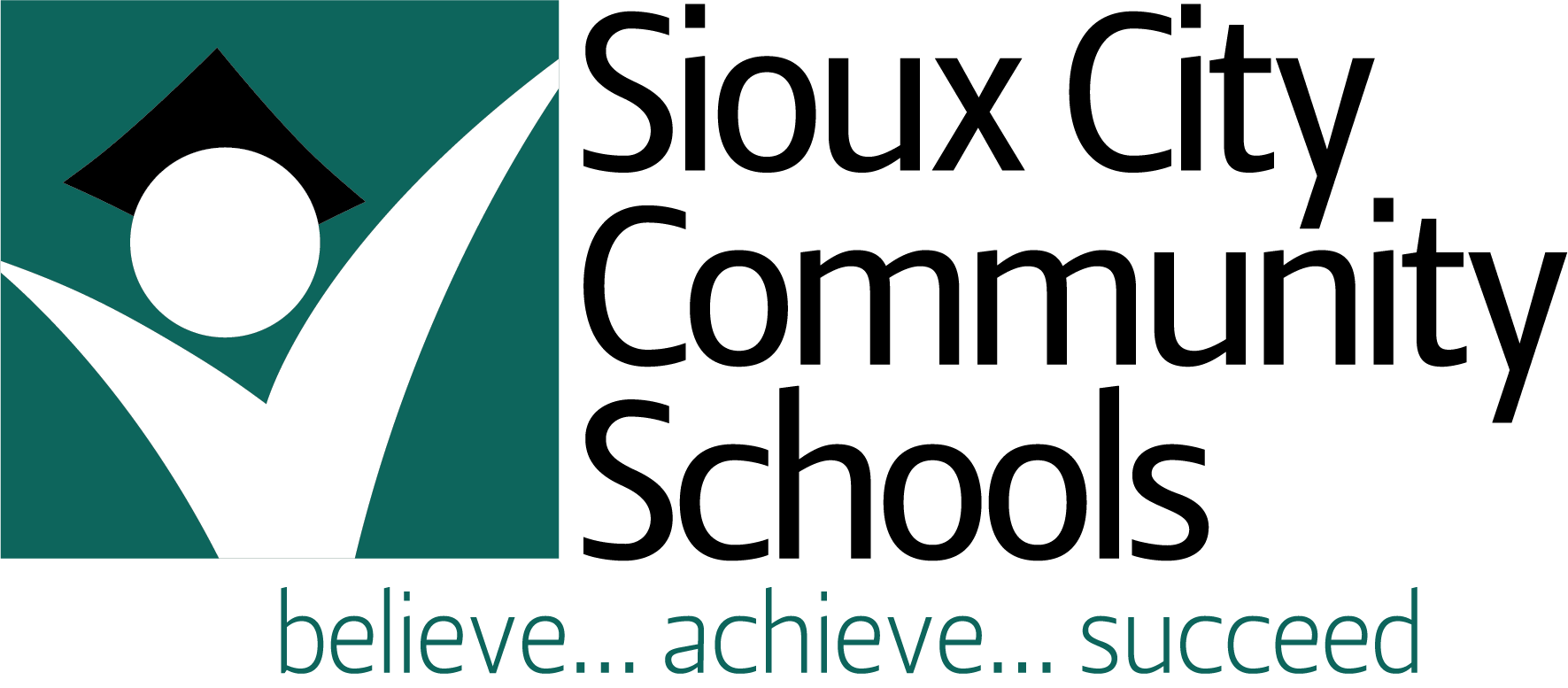 Assessments Tab in IC
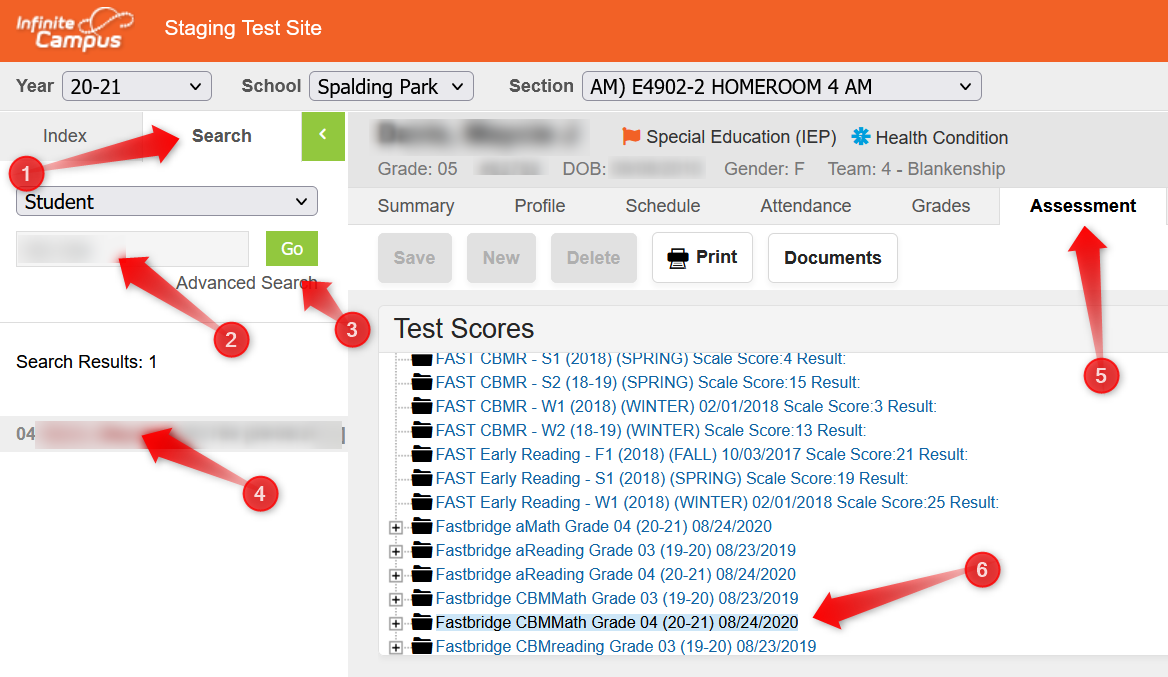 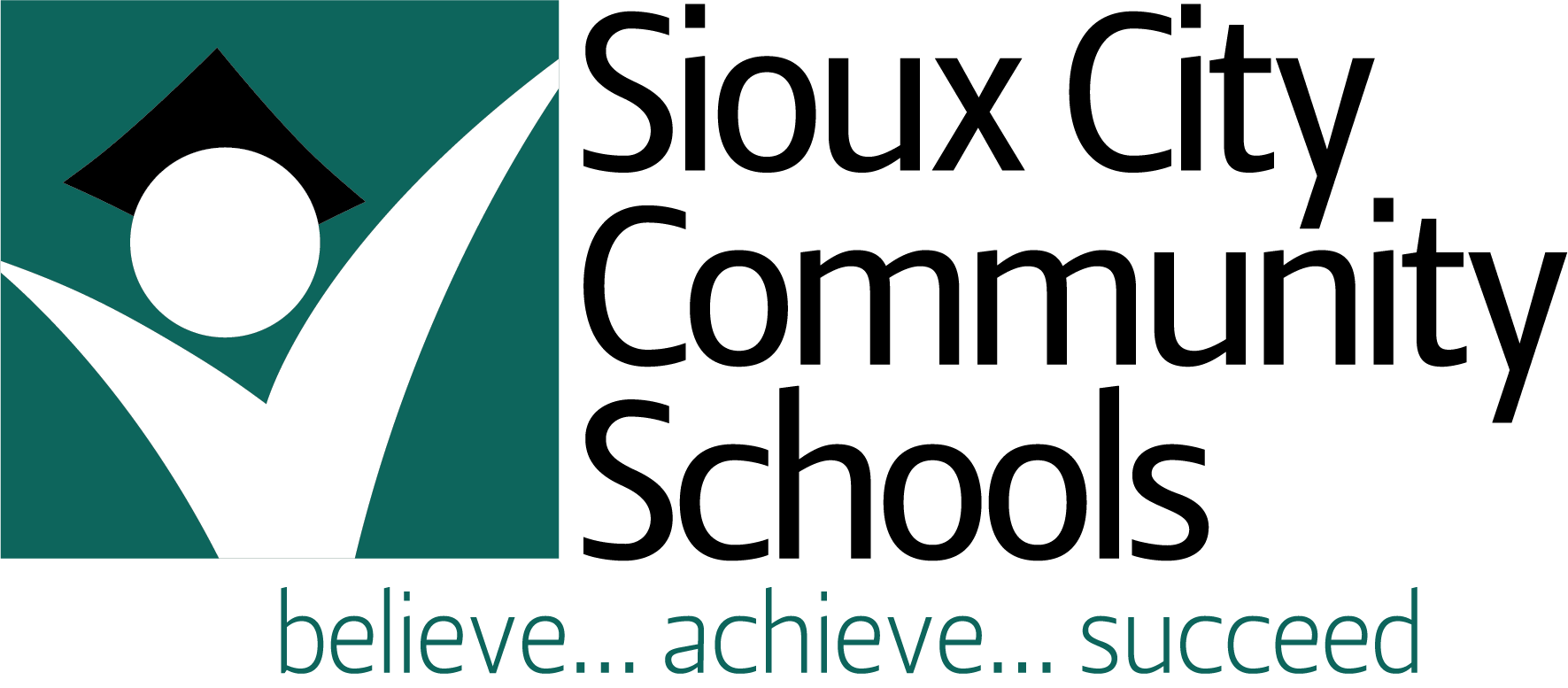 Clever with Ashley Wheat
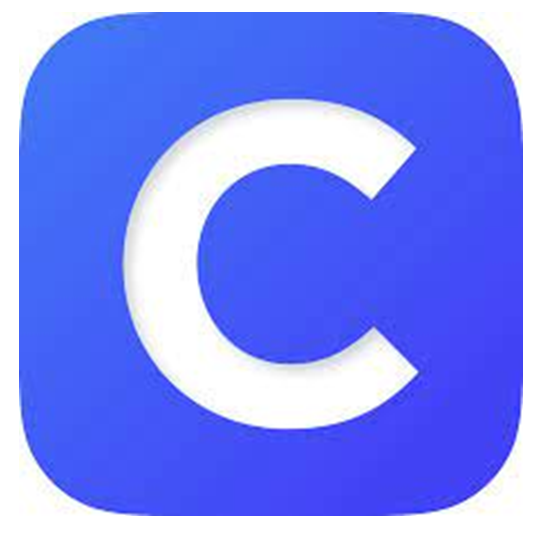 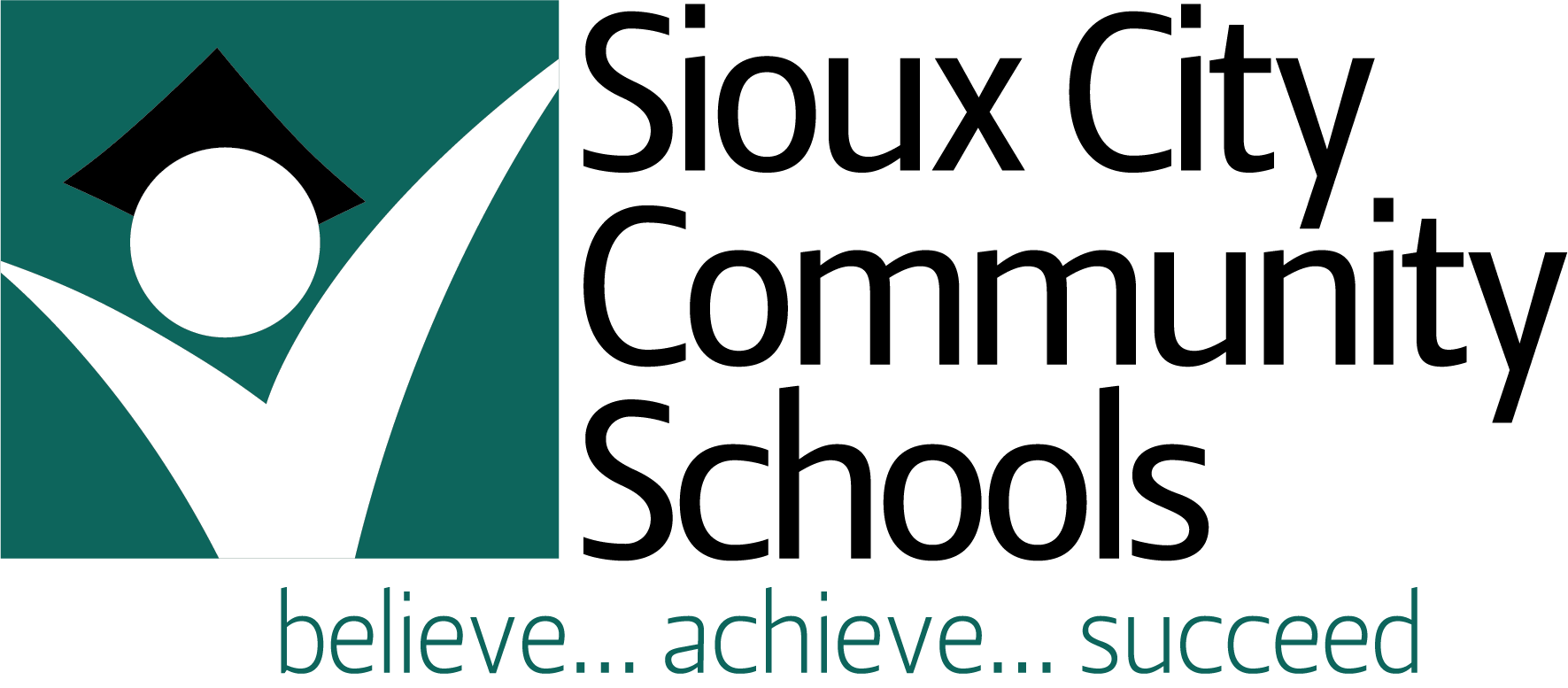